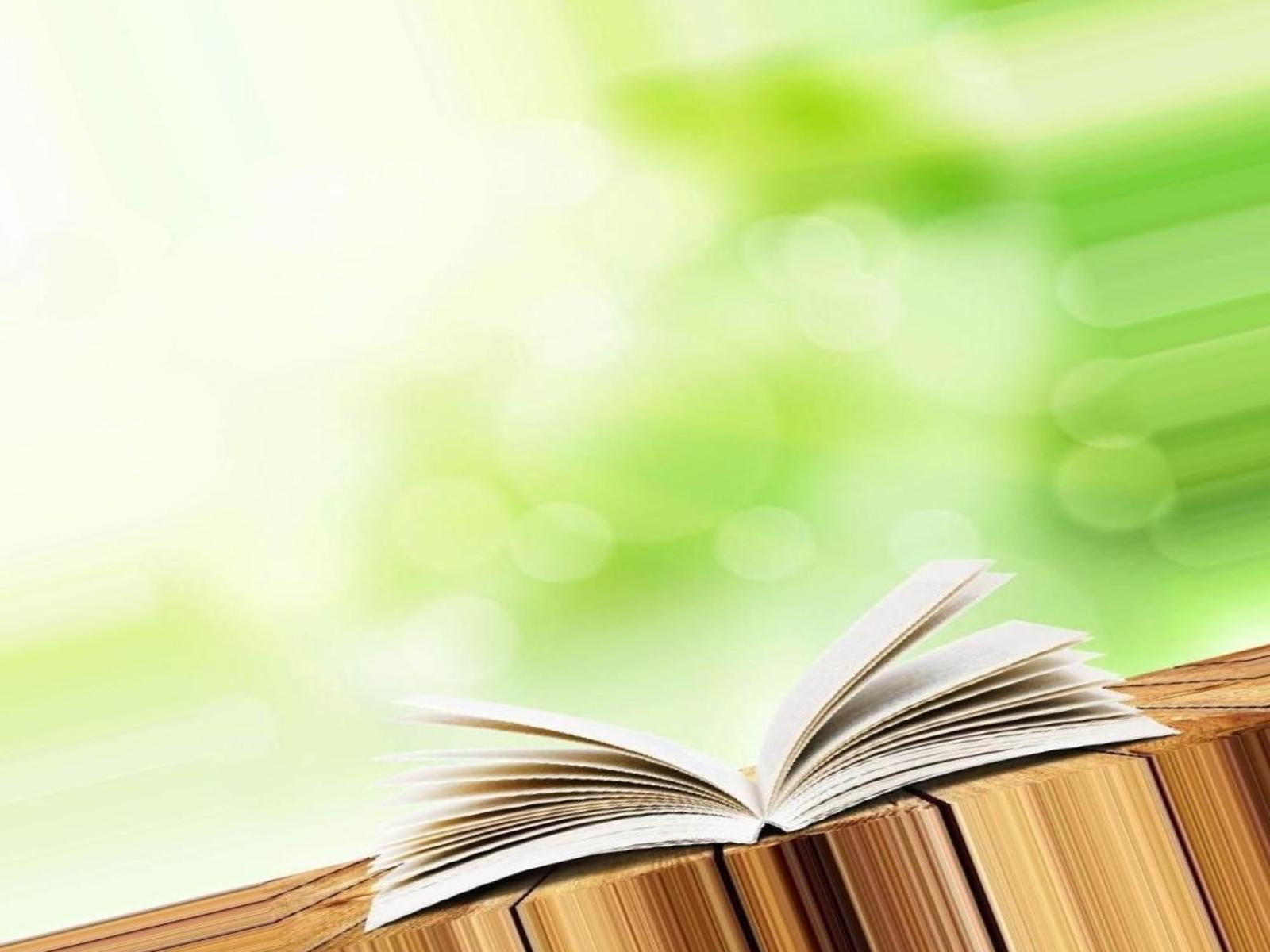 Районный конкурс
Лучшая библиотека 2020 года
Номинация «Проект года»
Калтайская библиотека-филиал
Библиотекарь: Филиппова И. А.
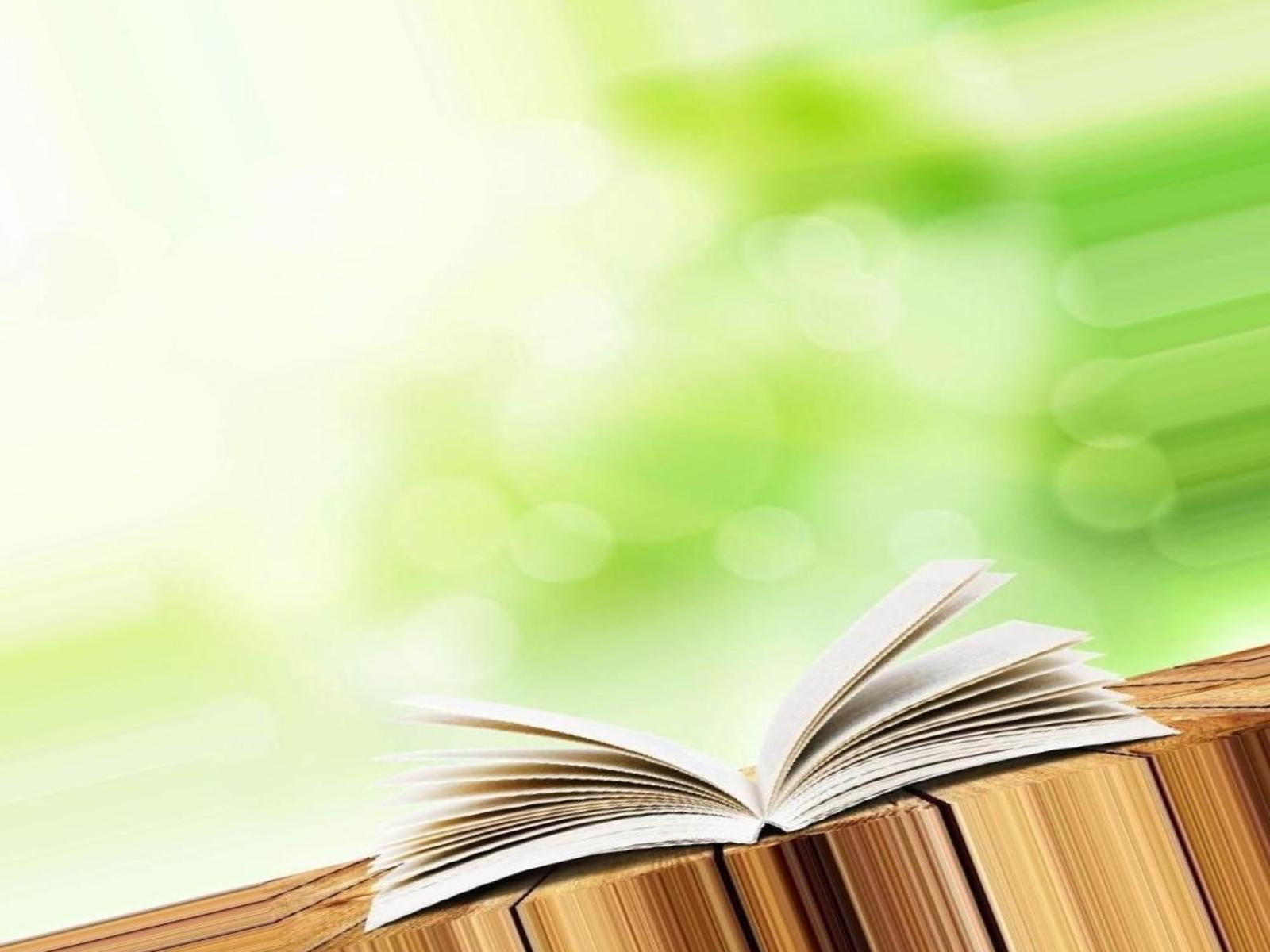 Библиотека 
в онлайн формате
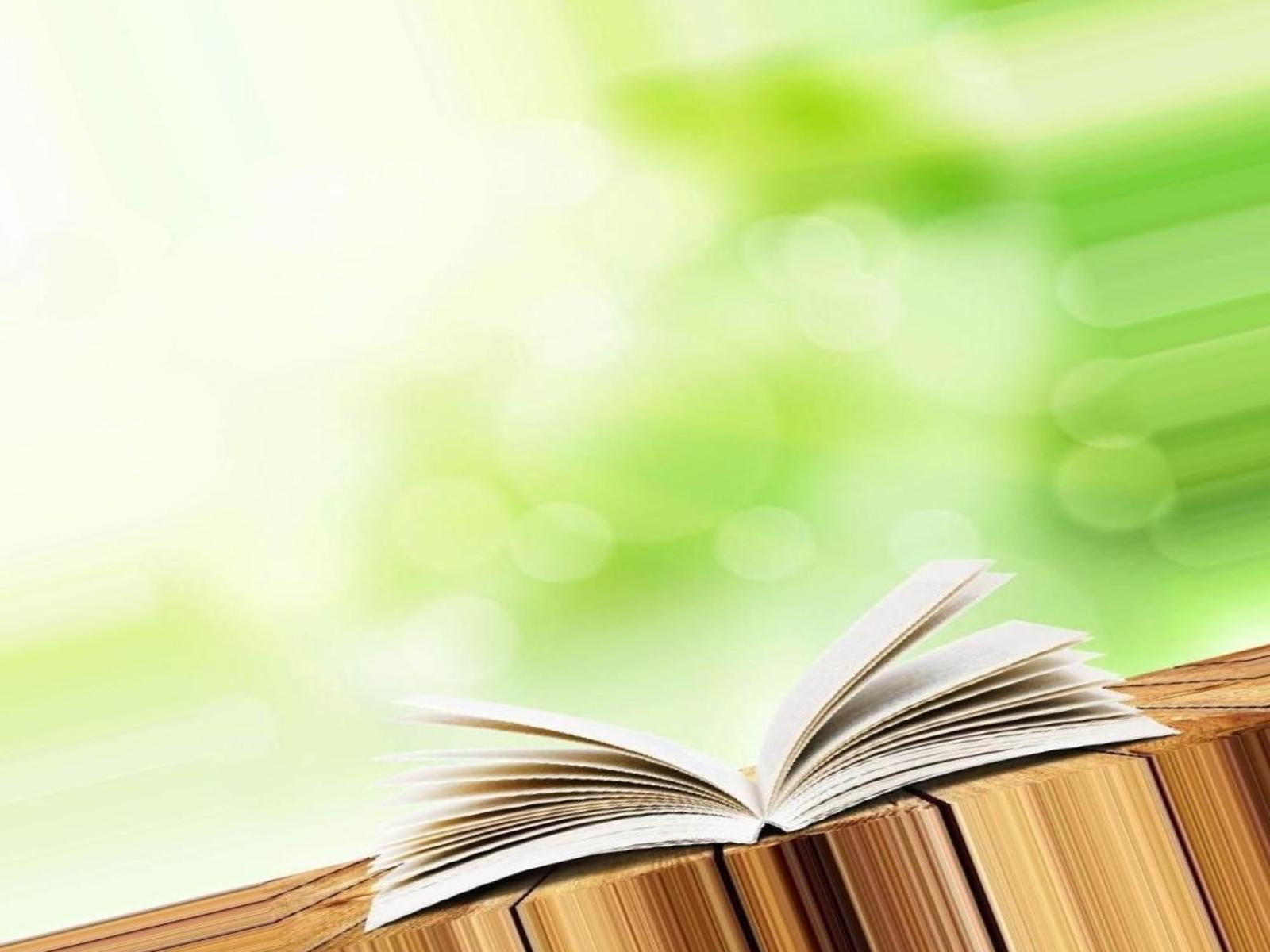 После объявления о запрете проведения культурно-массовых мероприятий в библиотеке, а затем и объявления режима самоизоляции, пришла идея о проведении мероприятий в онлайн формате.
Главной целью является сохранить,  и в какой-то мере, приумножить пользователей нашей библиотеки
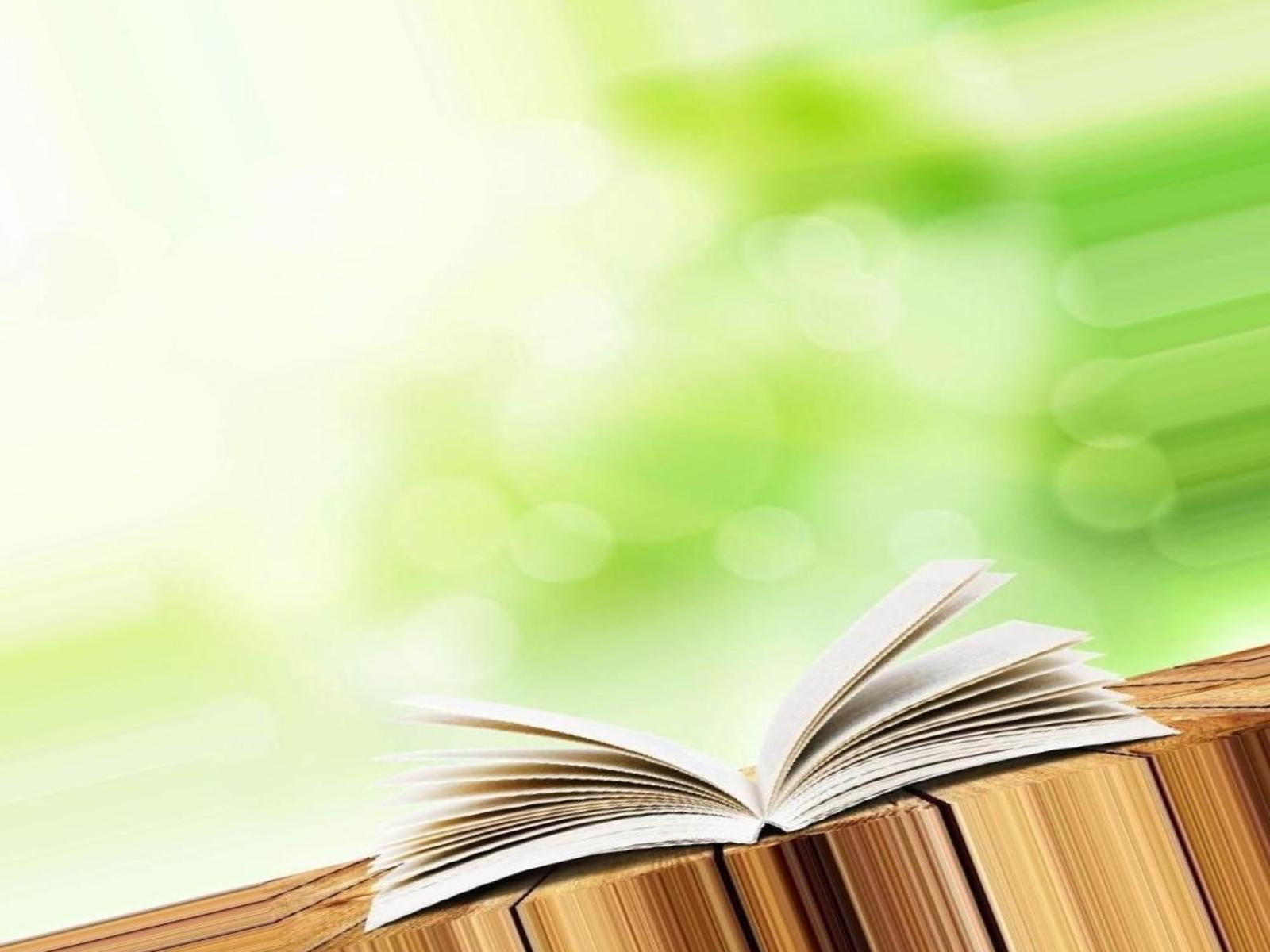 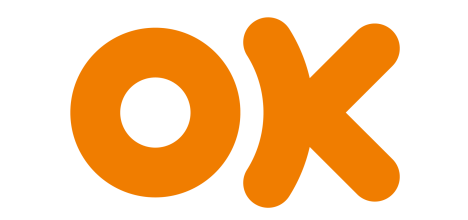 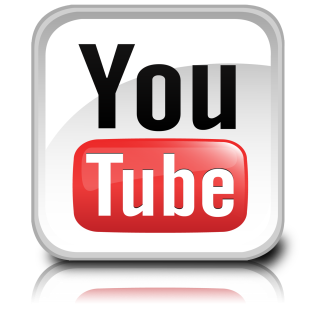 Таким образом,  были созданы страницы Калтайской библиотеки  в социальных сетях Одноклассники,  Вконтакте;  группа «Калтайская библиотека» в мессенджере Ватсап, а также в Инстаграм и активно используется канал в Ютубе.
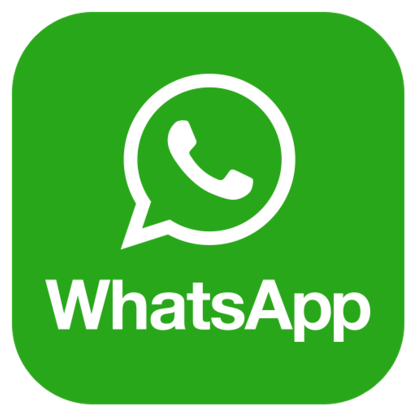 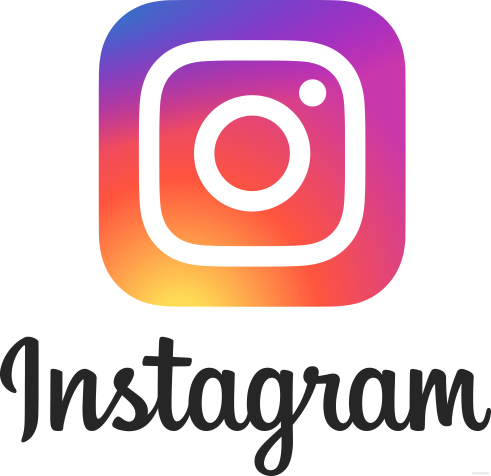 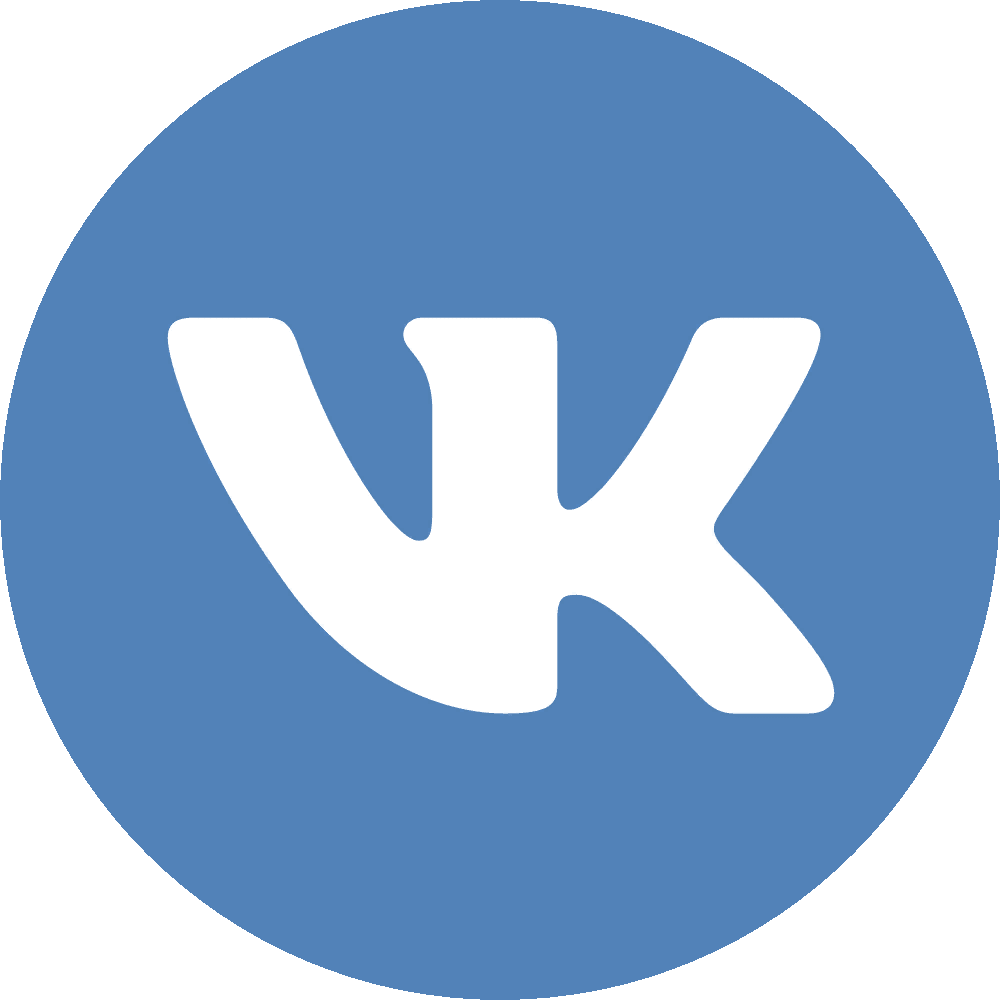 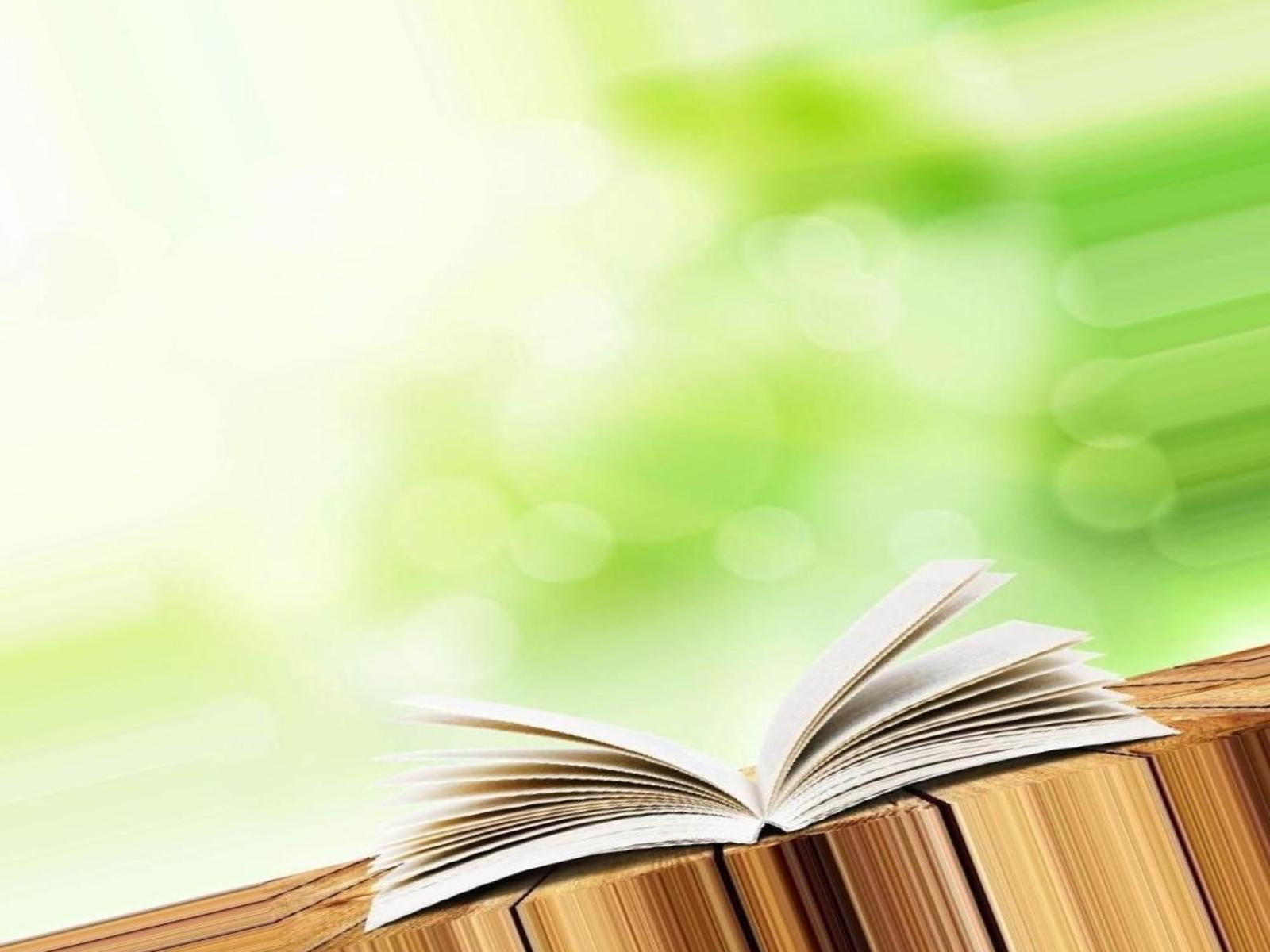 Первое мероприятие, которое стало экспериментальным и было запущено в новом онлайн формате, оказалась «Неделя детской книги»
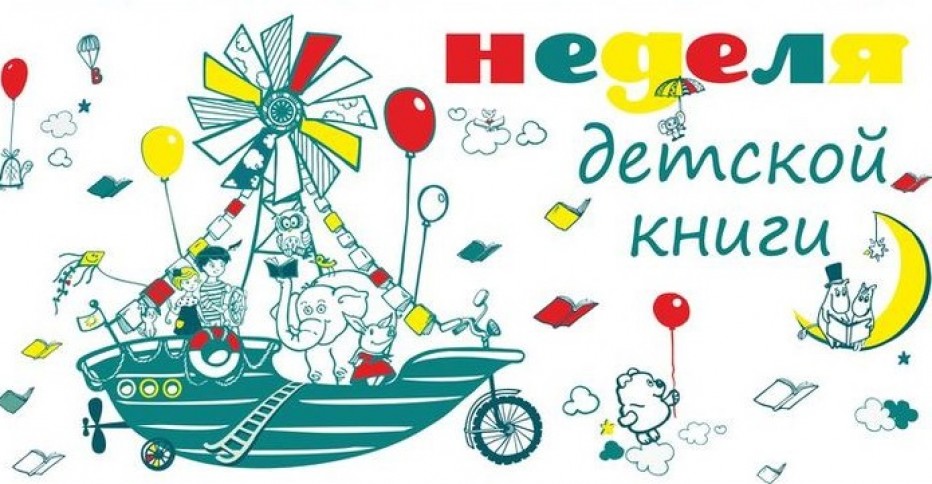 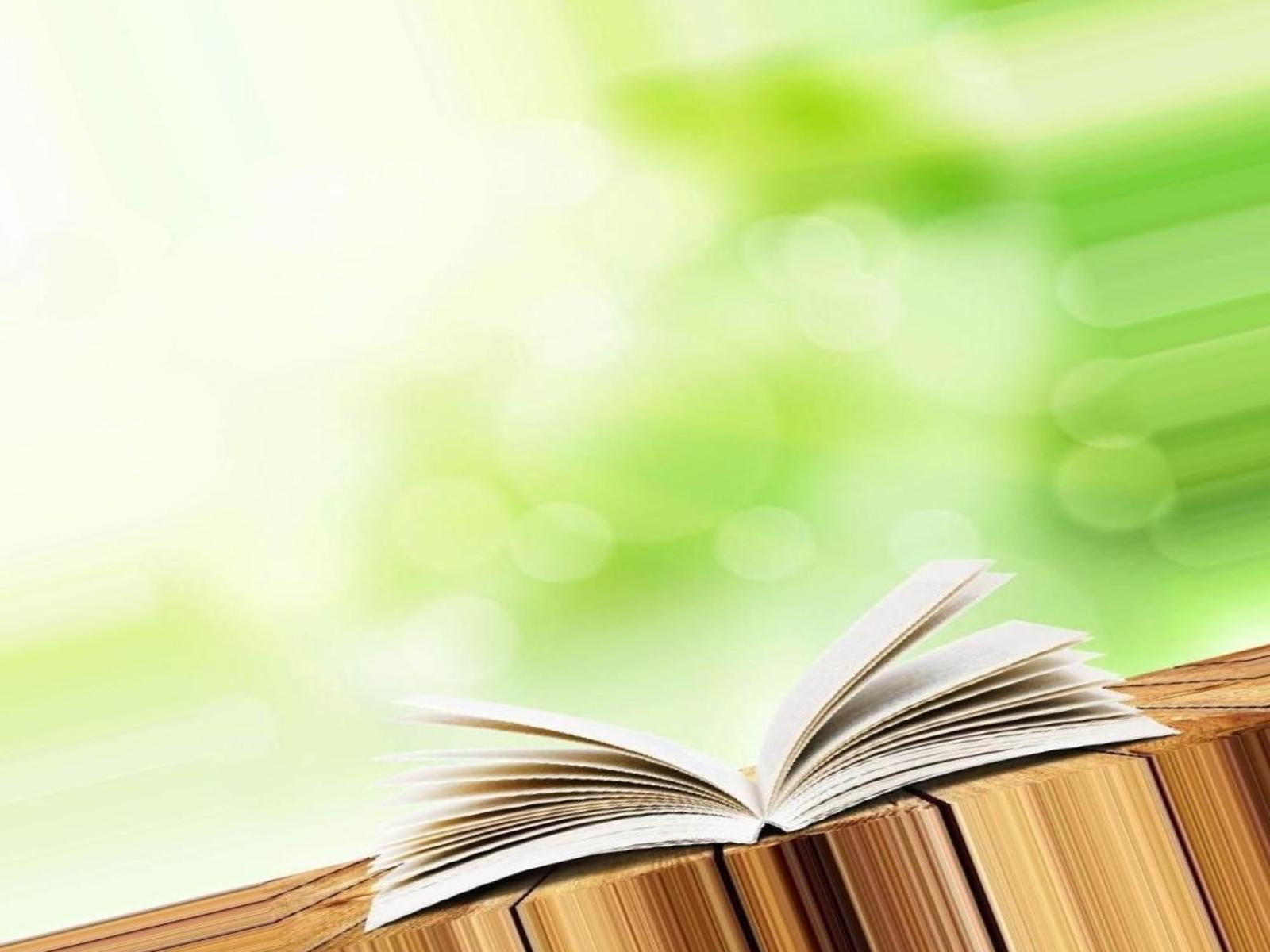 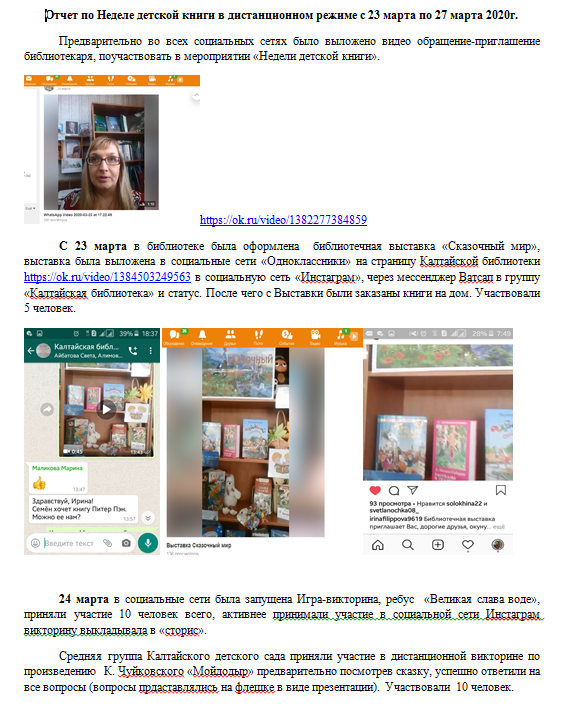 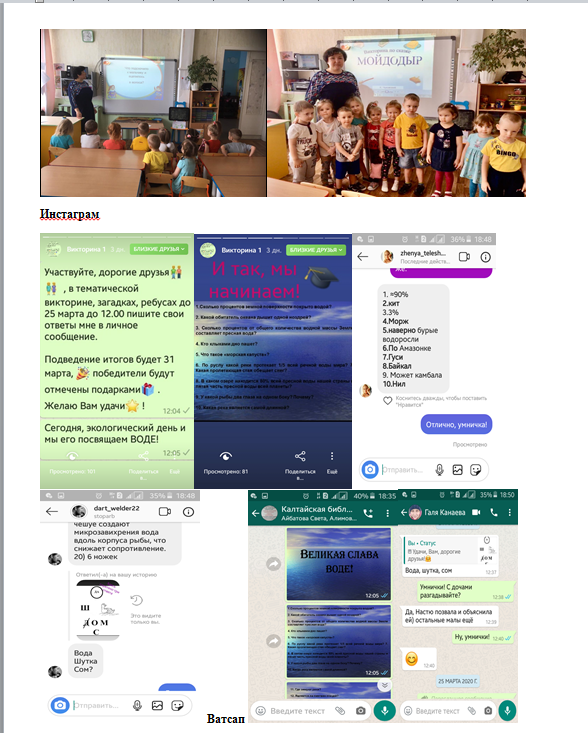 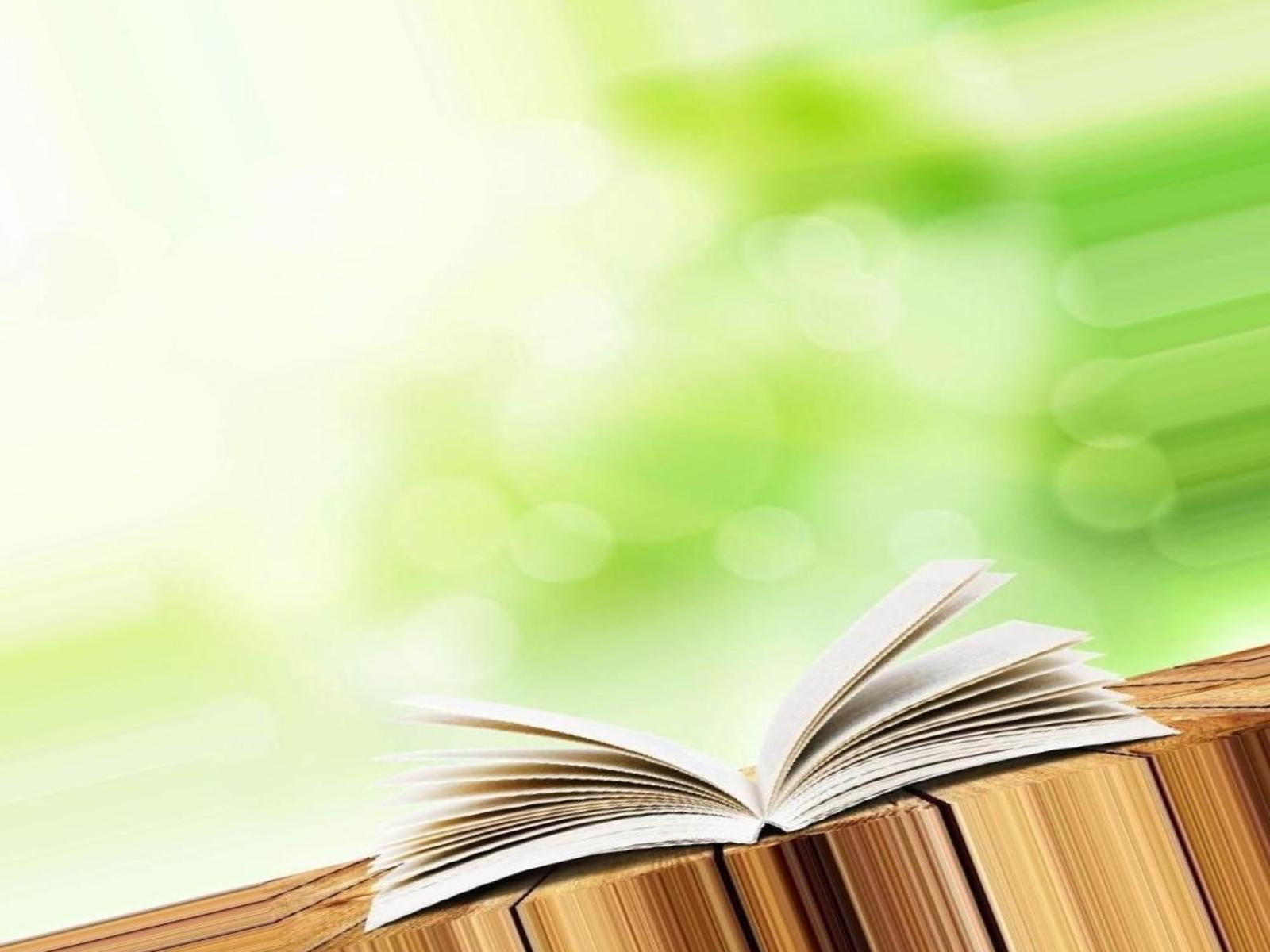 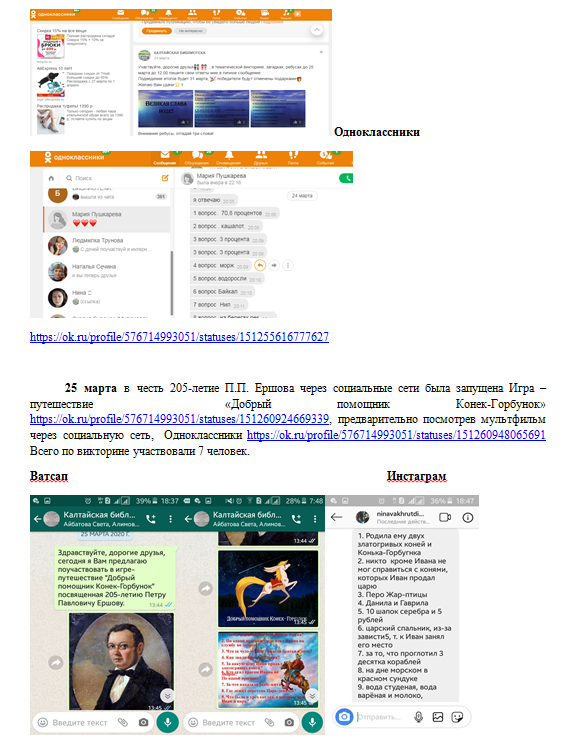 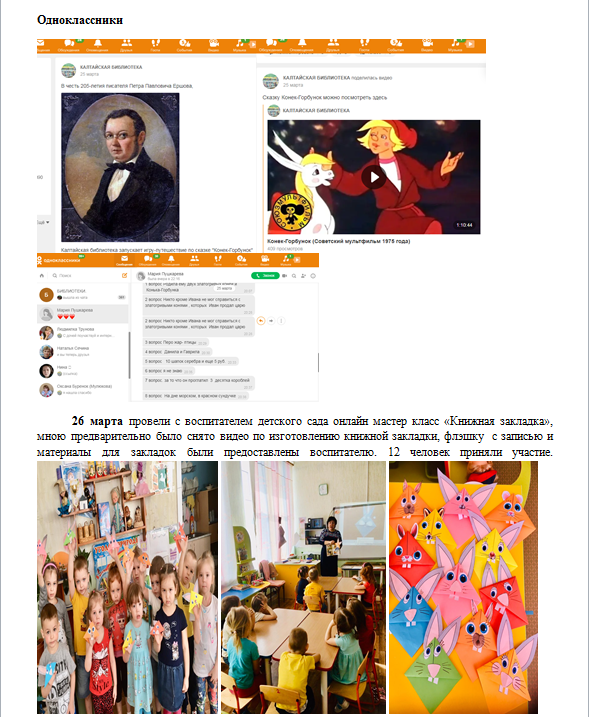 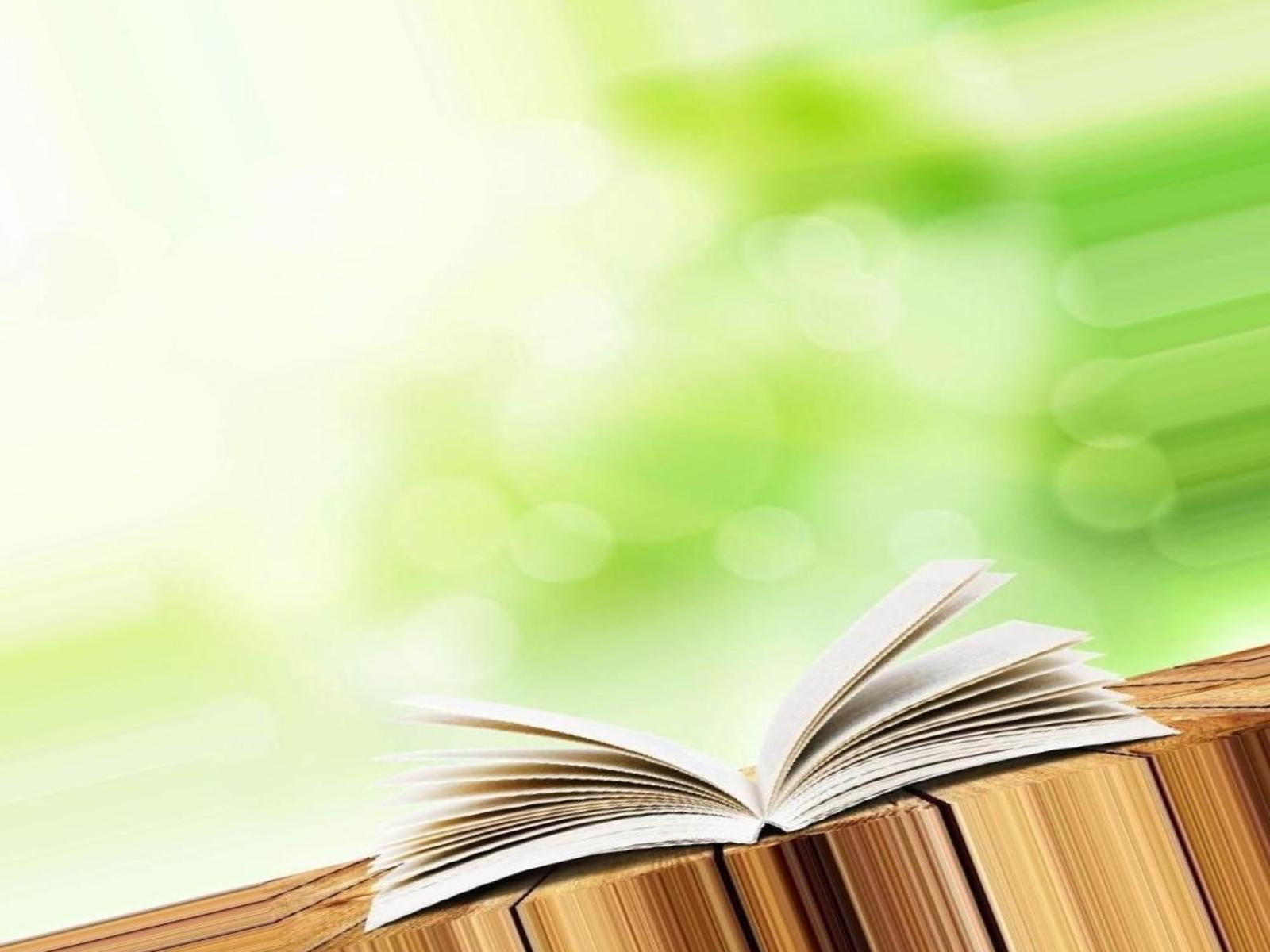 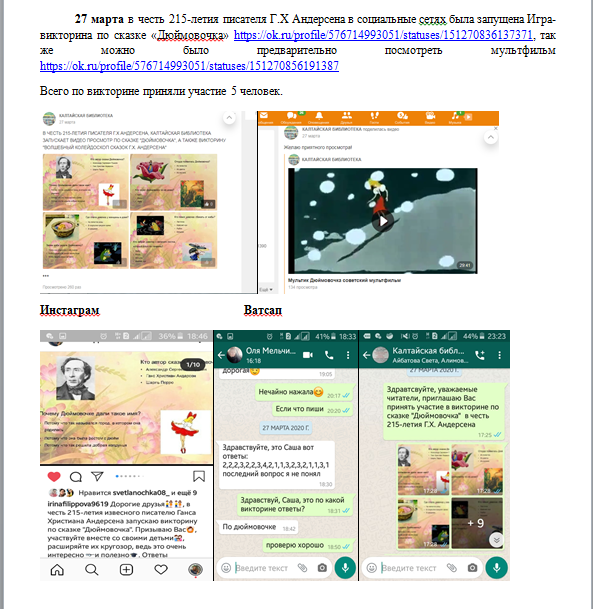 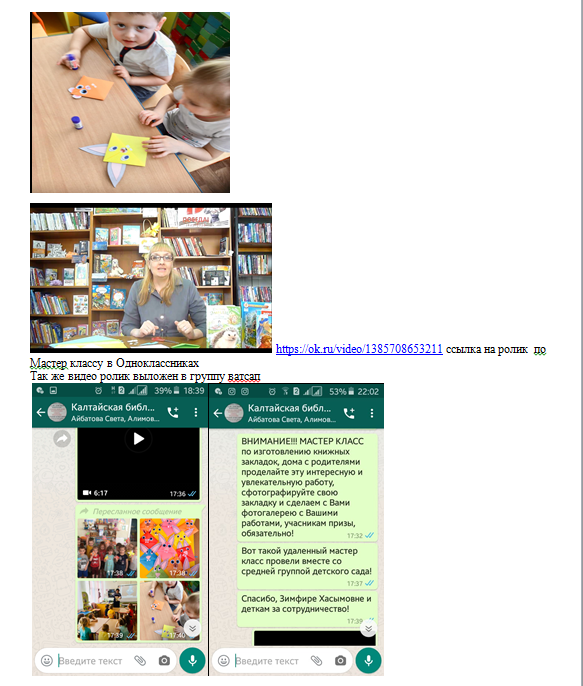 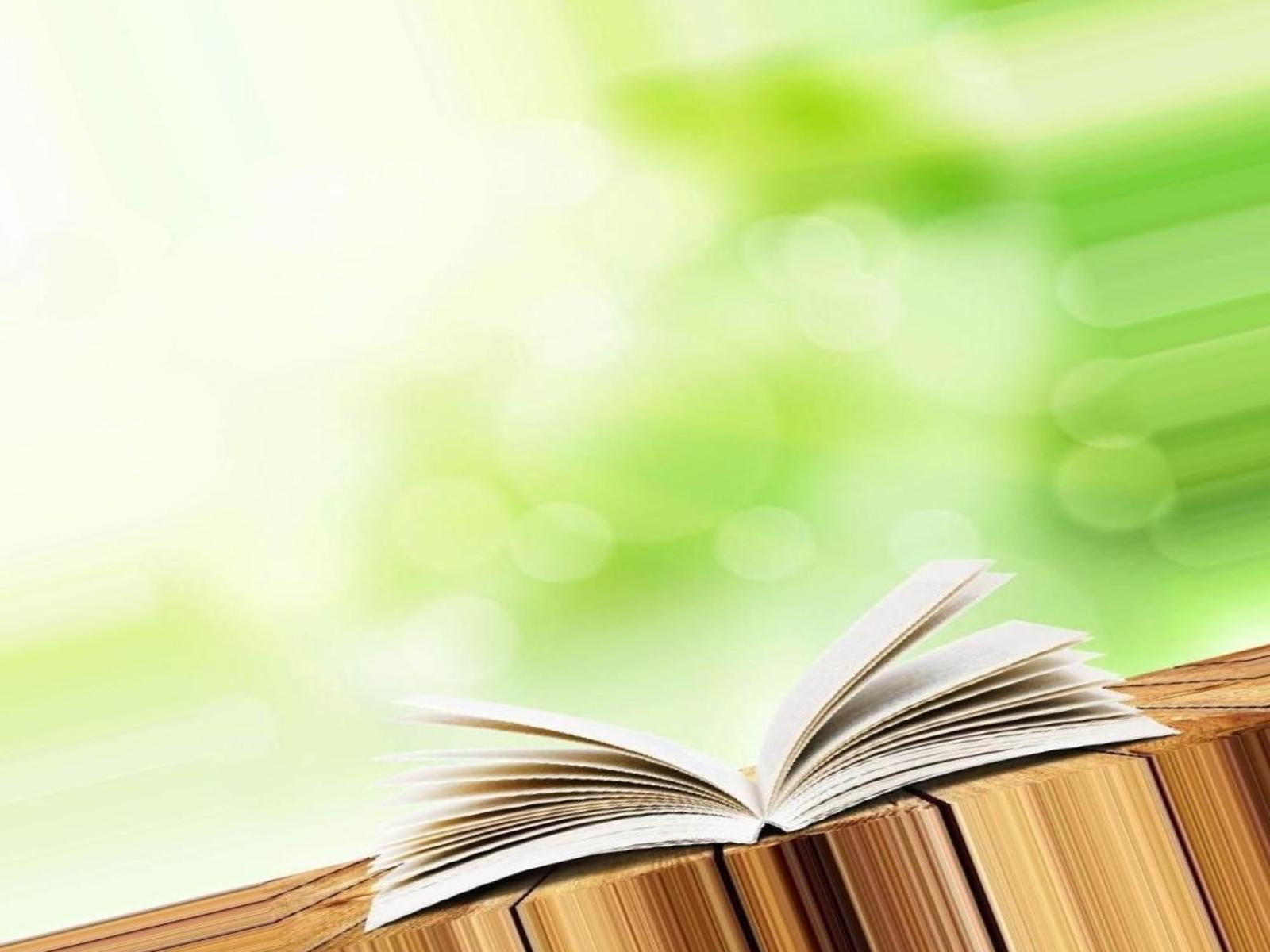 Следующим этапом было представление новых книг через короткие видео, которые были выложены через платформу ютуб, затем значком поделится, были отправлены во все действующие социальные сети, после чего с полок к пользователям ушли как детские книги, так и взрослые.
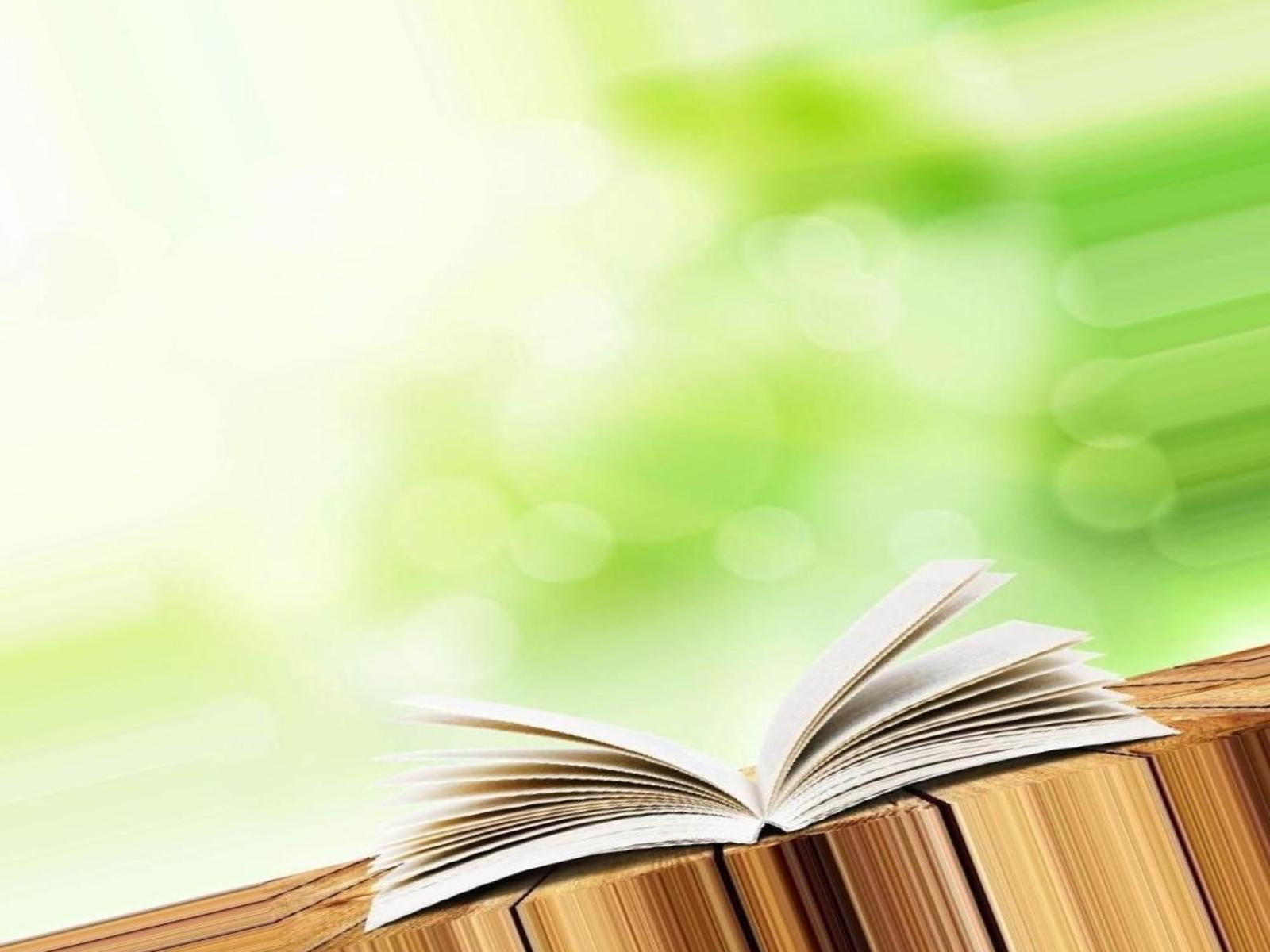 https://www.youtube.com/watch?v=_vrH_n4W4EA&feature=youtu.be
Действующая ссылка
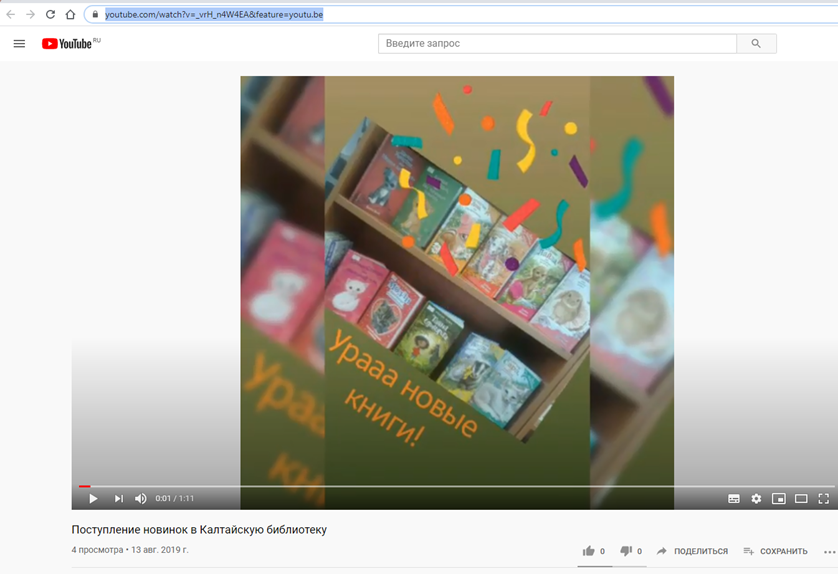 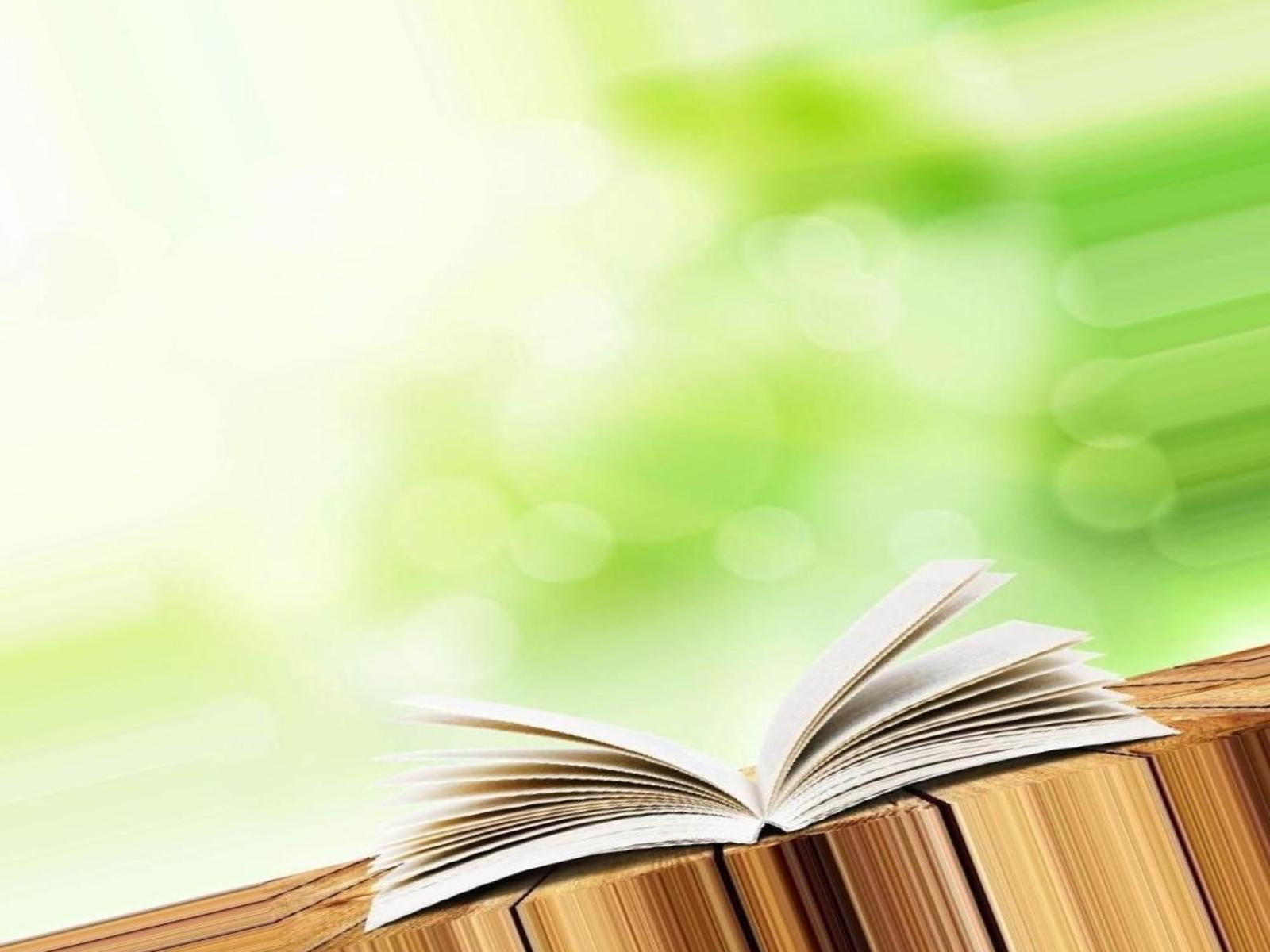 На день Победы был смонтирован видео ролик с фотографиями Ветеранов Великой Отечественной войны и размещен в социальных сетях, количество просмотров было 1095, люди почтили память и были очень благодарны.
https://ok.ru/video/1433689590427

https://www.youtube.com/watch?v=IUJOAKMKqcE&feature=youtu.be
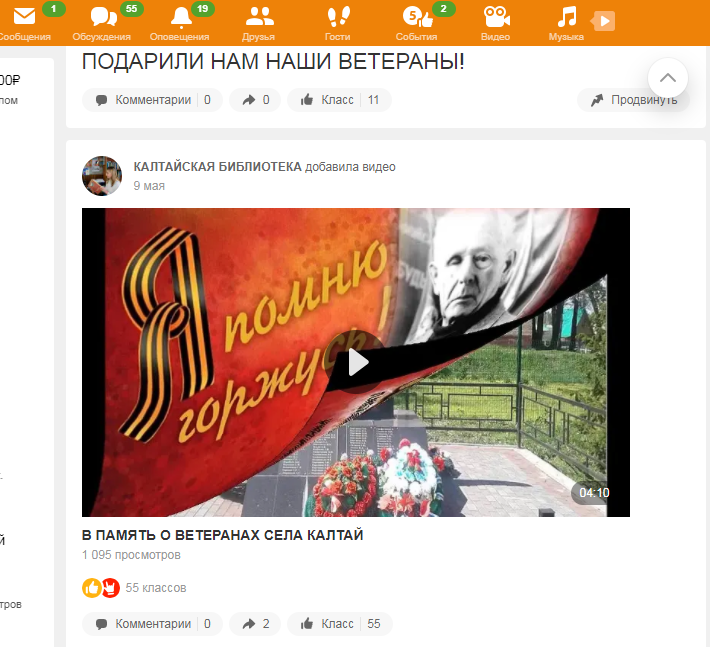 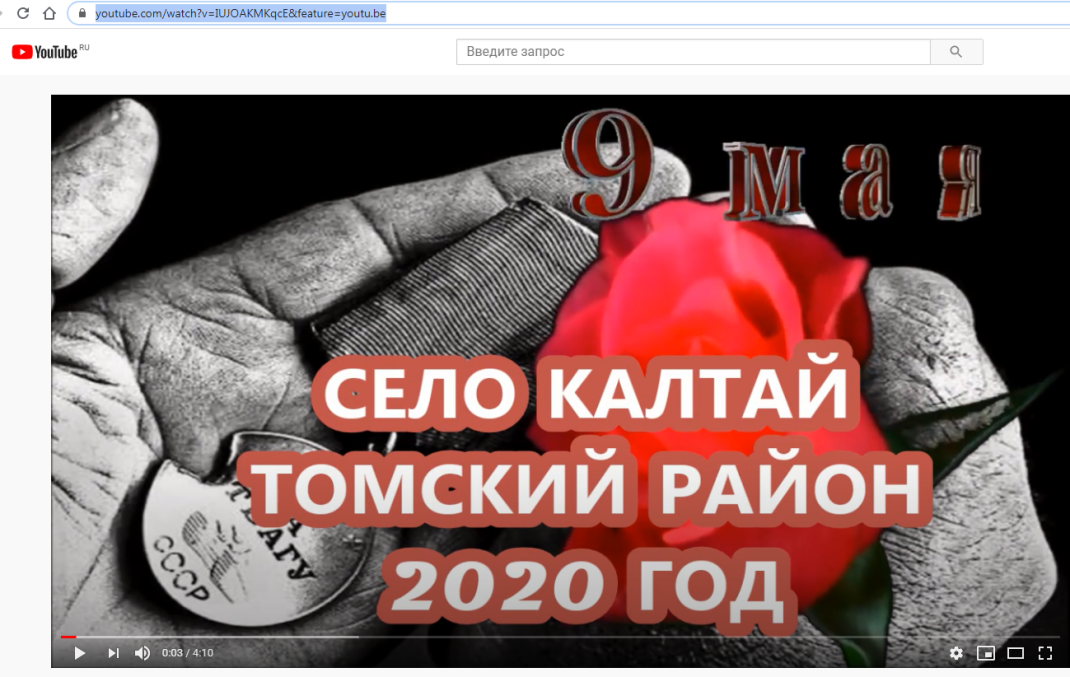 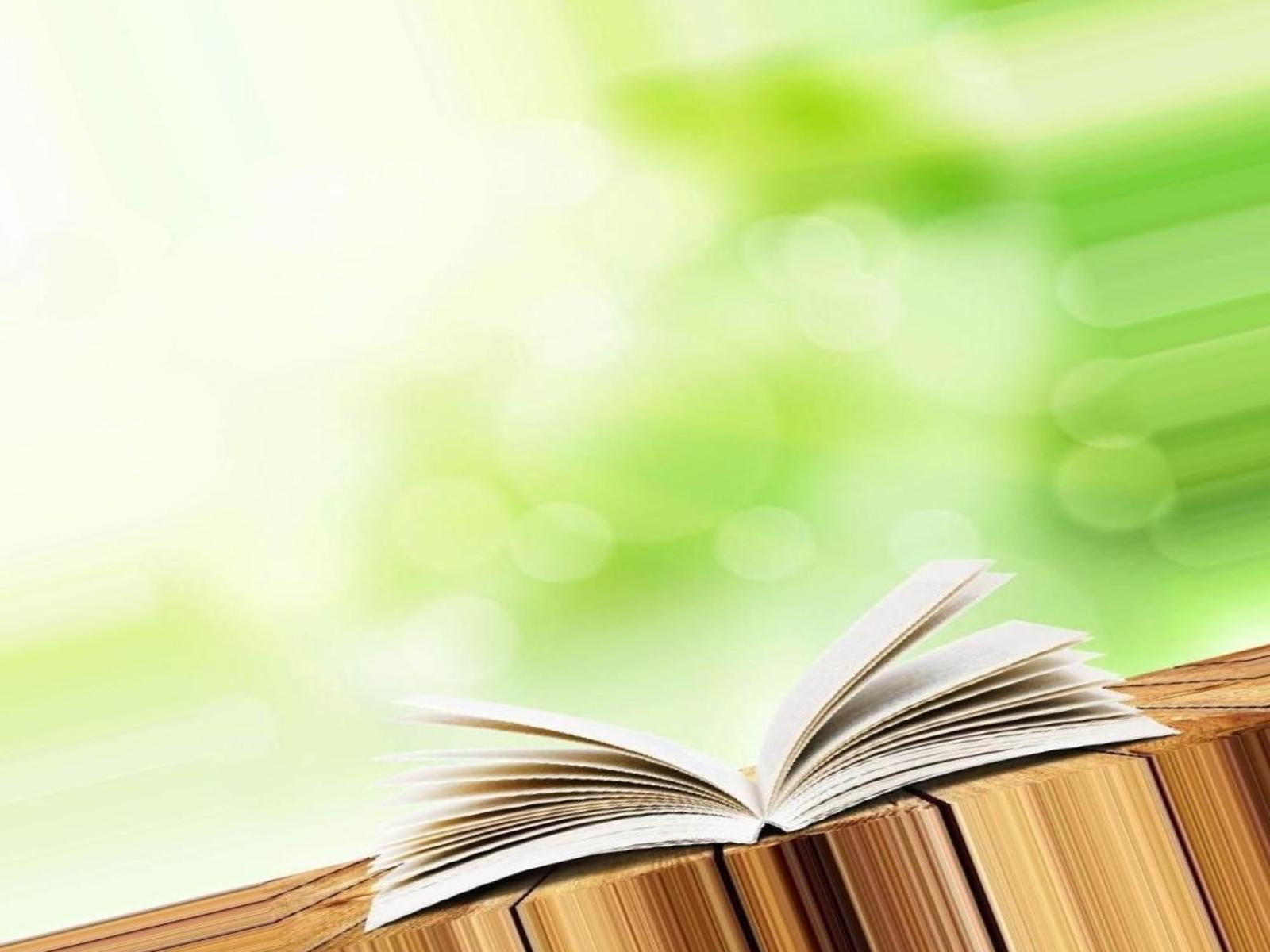 Оказались актуальны статьи к юбилеям писателей, их автобиография стала просматриваться через социальные сети и заинтересовались те люди, которые не имели возможности ранее посещать библиотеку по ряду причин. Просмотры составляли около 120
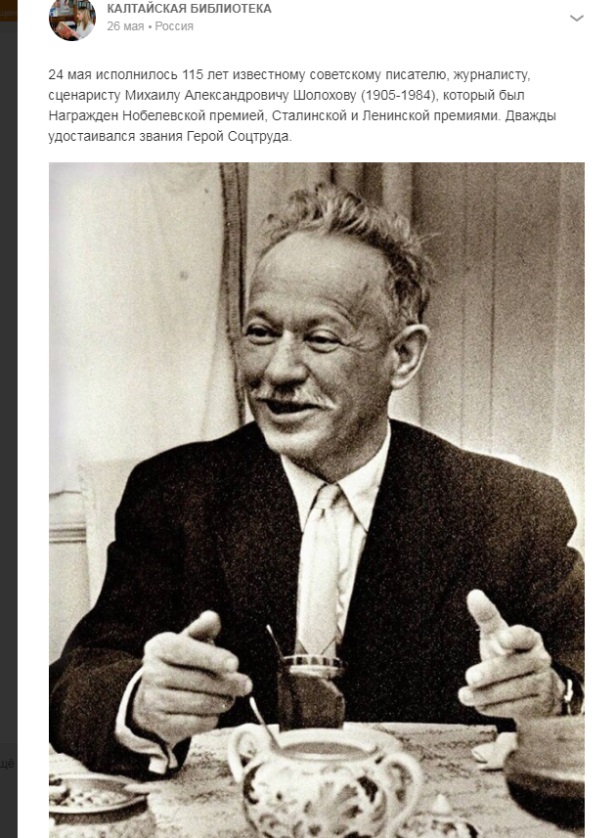 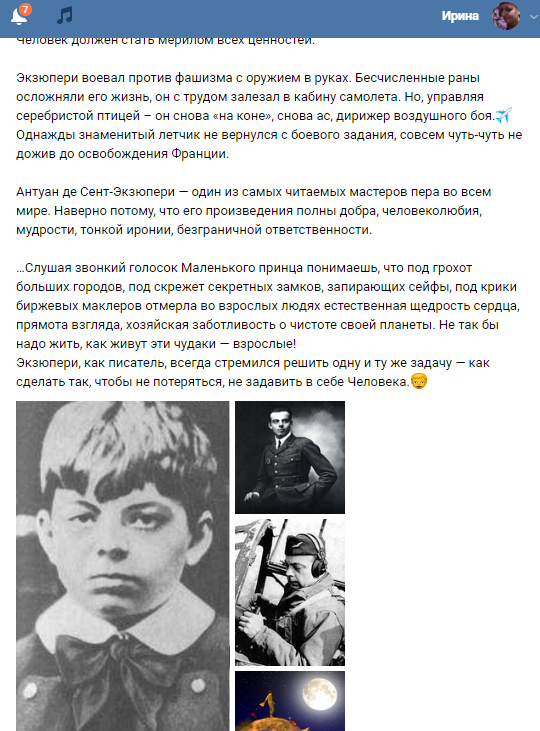 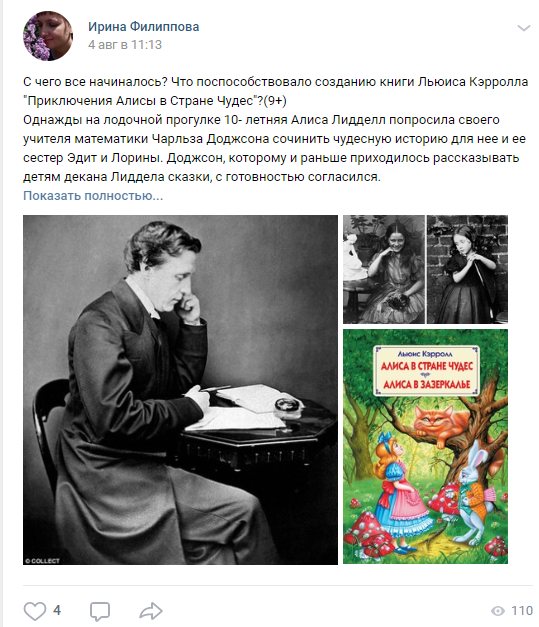 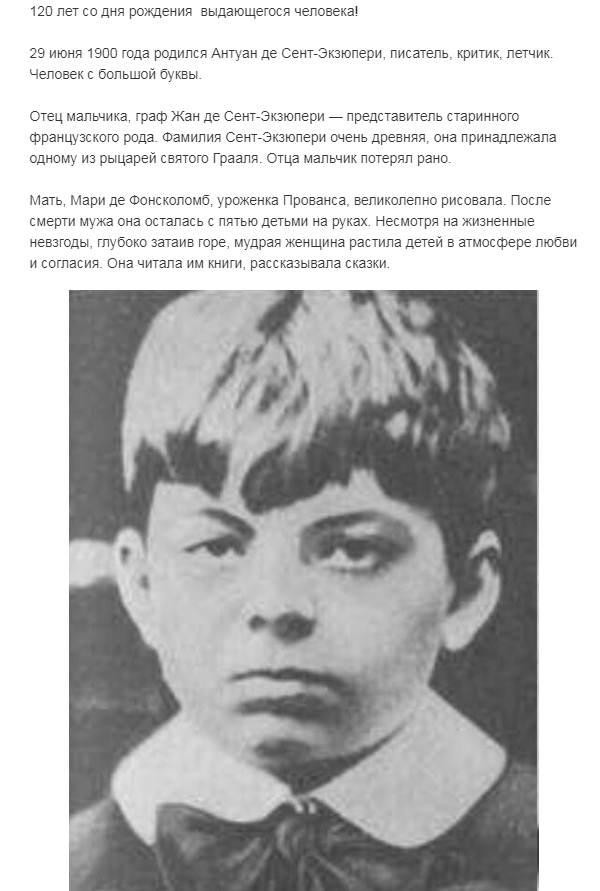 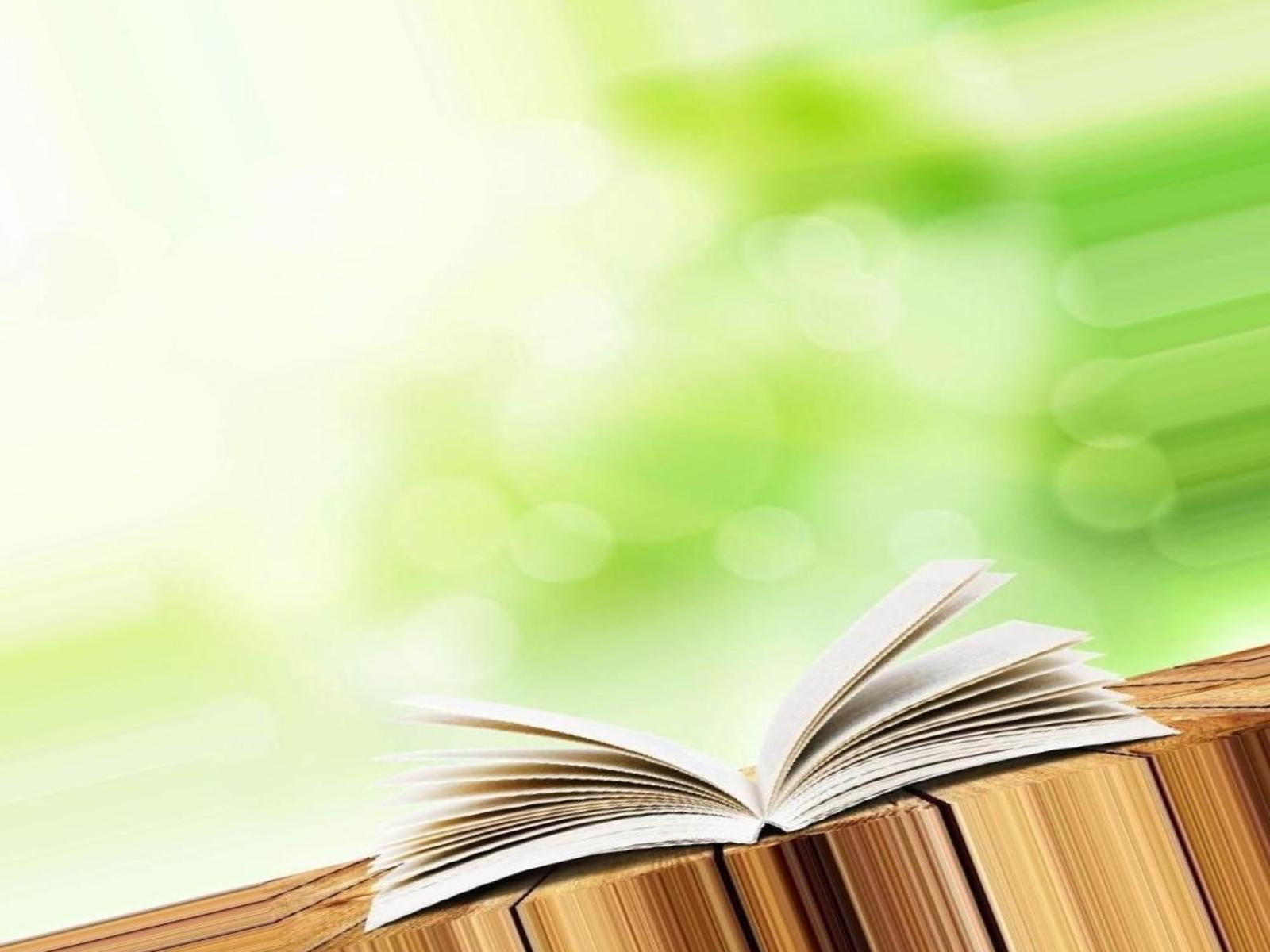 Впервые была запущена через социальные сети и платформу ютуб виртуальная выставка детских рисунков «Вдруг как в сказке» посвященная Дню защиты детей.
Последовательность заключалась: нарисовав рисунки с героями сказок, родители помогли ребятам сфотографировать и отправить рисунок через Ватсап и эл. почту. Затем был смонтирован видеоролик с рисунками участников в соответствующей тематике. https://vk.com/id571552398?w=wall571552398_15%2Fall
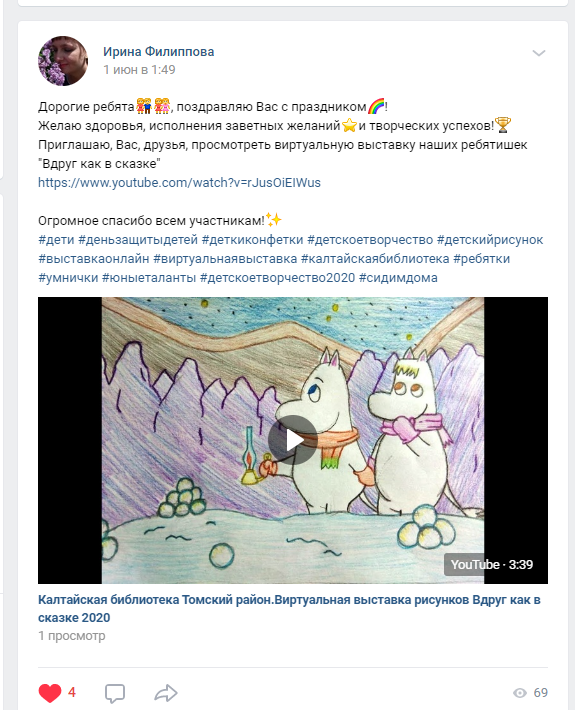 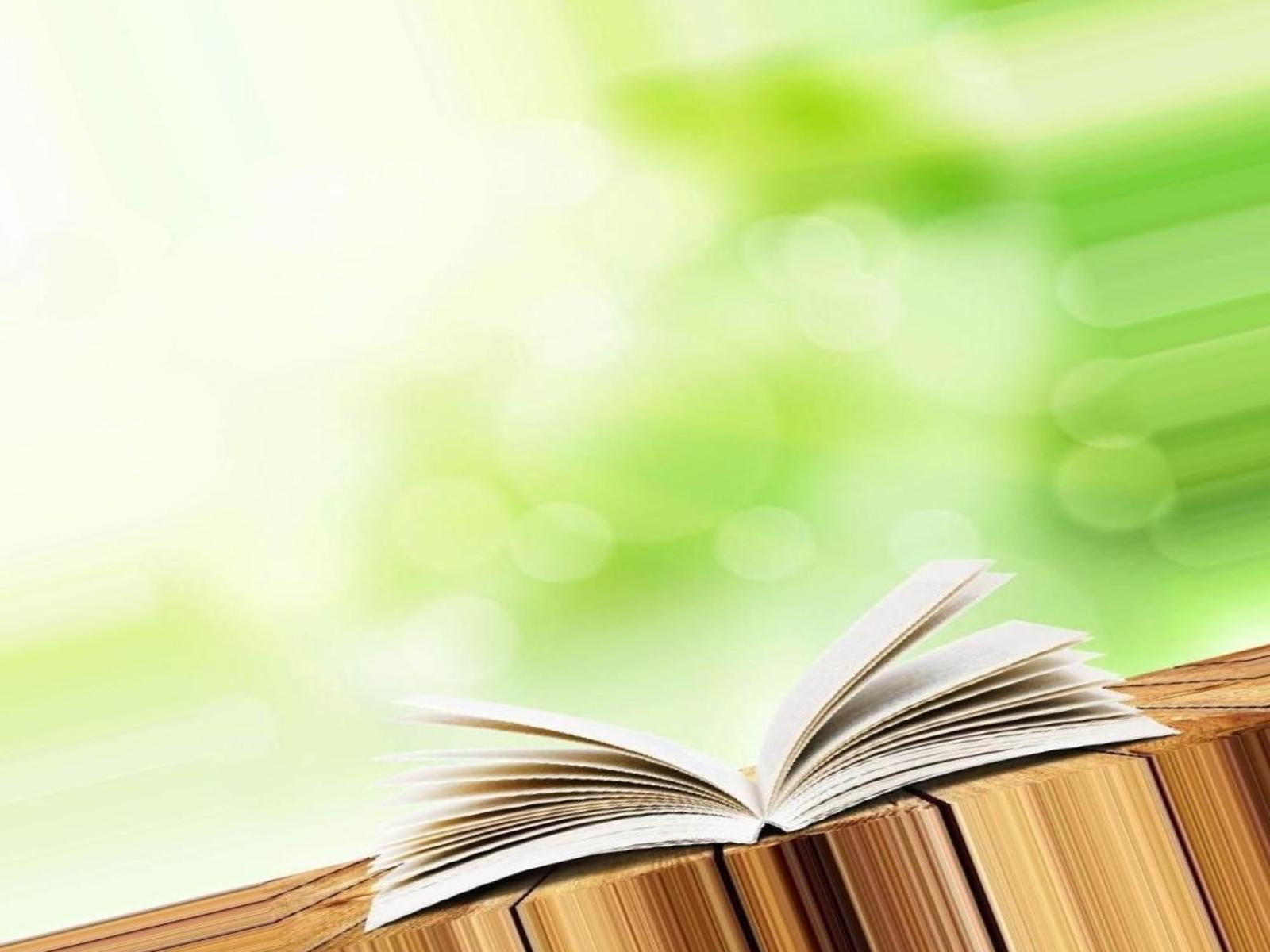 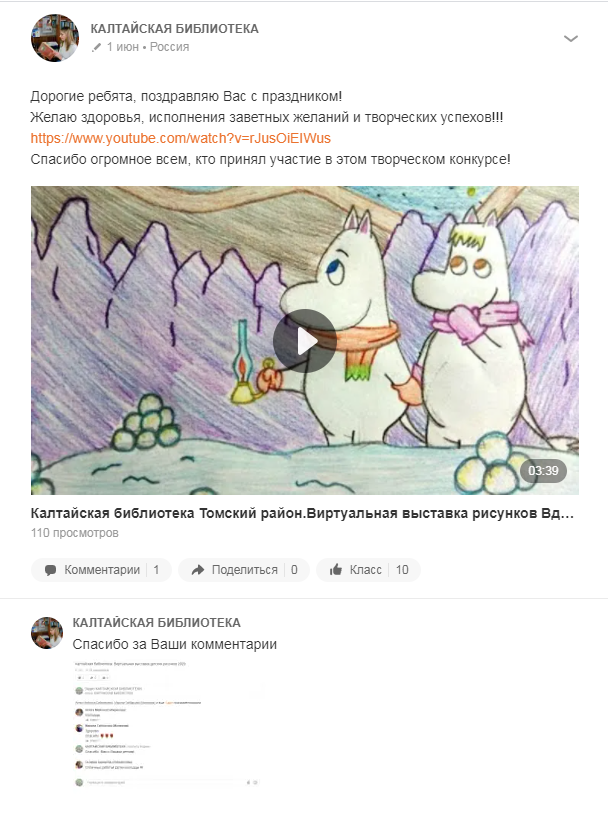 https://ok.ru/profile/576714993051/statuses/151583277641115 

https://www.youtube.com/watch?v=rJusOiEIWus&feature=youtu.be
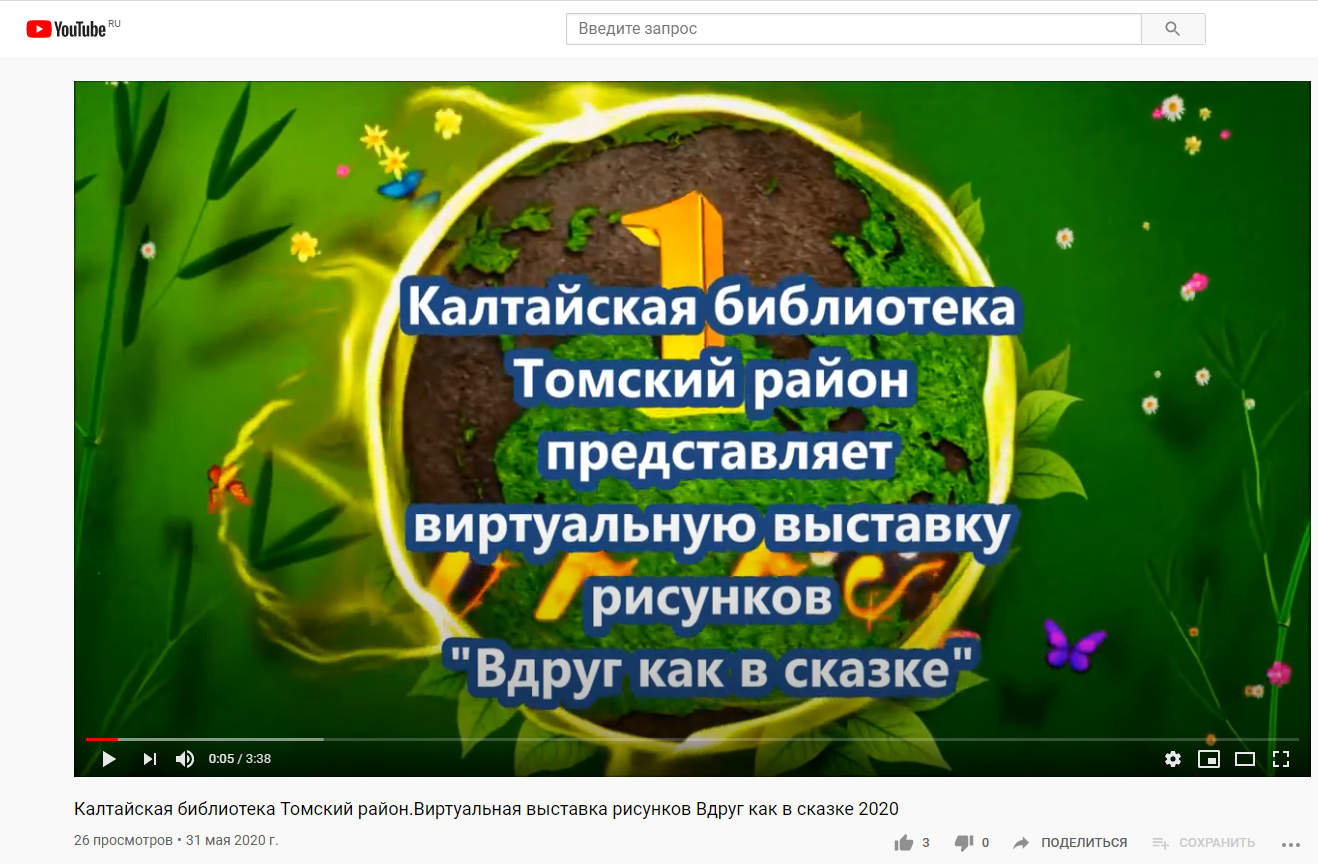 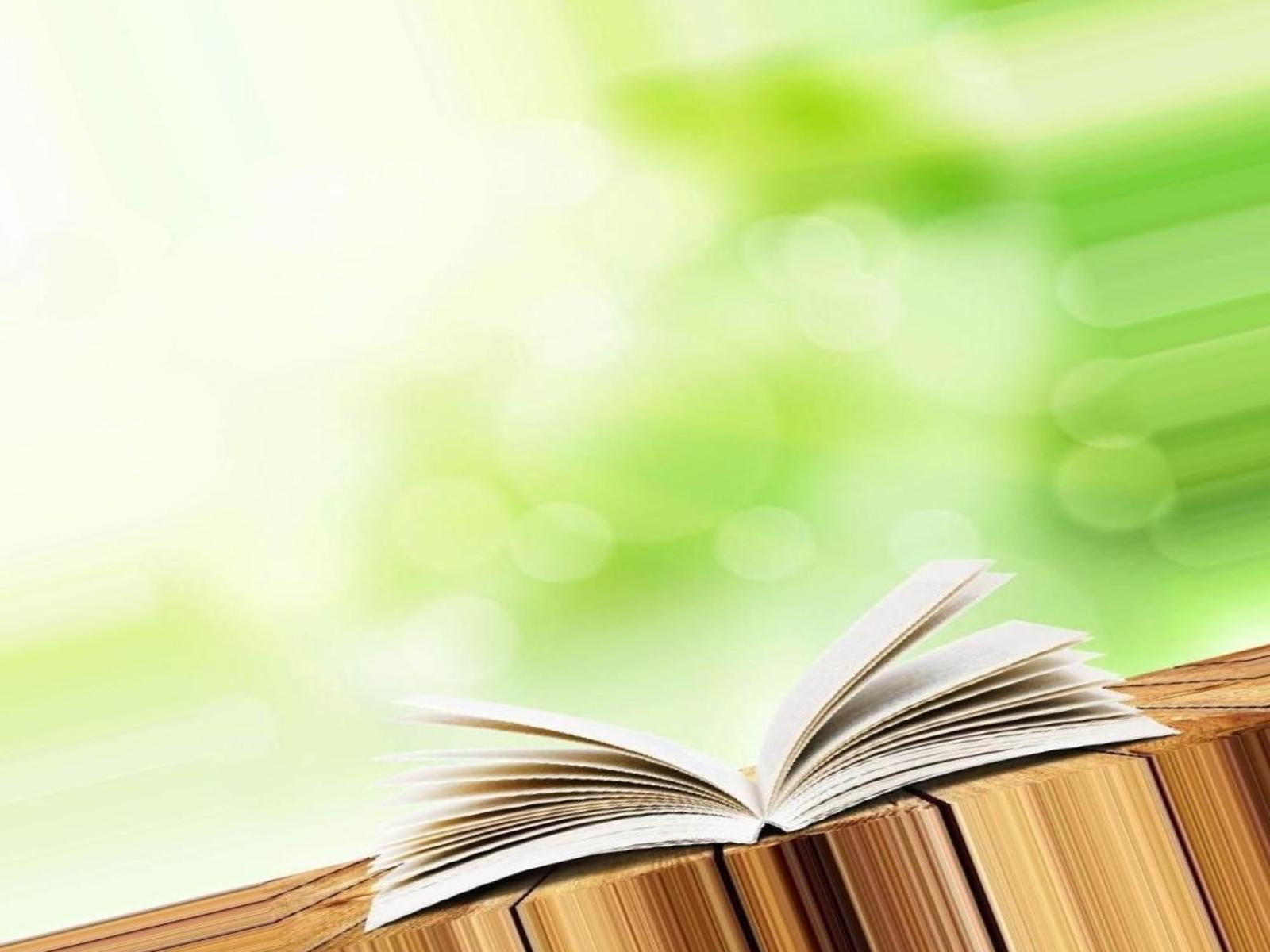 Ко Дню России задумкой оказался флэшмоб , где жители села Калтай на видеокамеру читали отрывки из стихотворения «Наш дом Россия», а затем присылали в библиотеку, далее монтаж ролика и публикация в социальных сетях и на платформе ютуб. https://ok.ru/profile/576714993051/statuses/151628172750235
https://vk.com/id571552398?w=wall571552398_17%2Fall
https://www.youtube.com/watch?v=_rZ0nf2LXiQ&feature=youtu.be
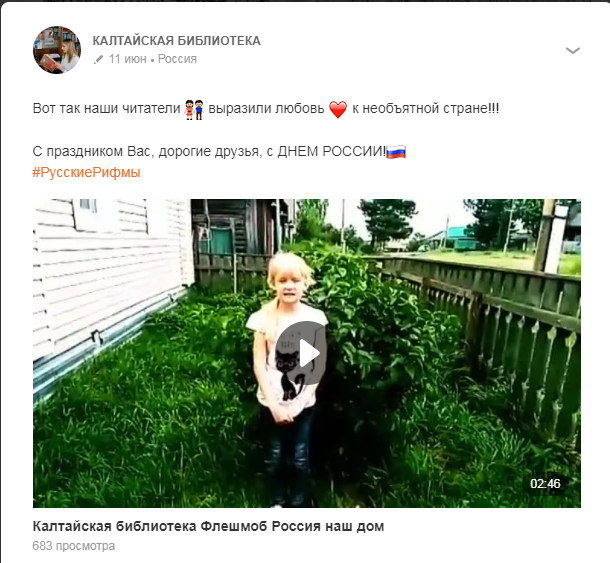 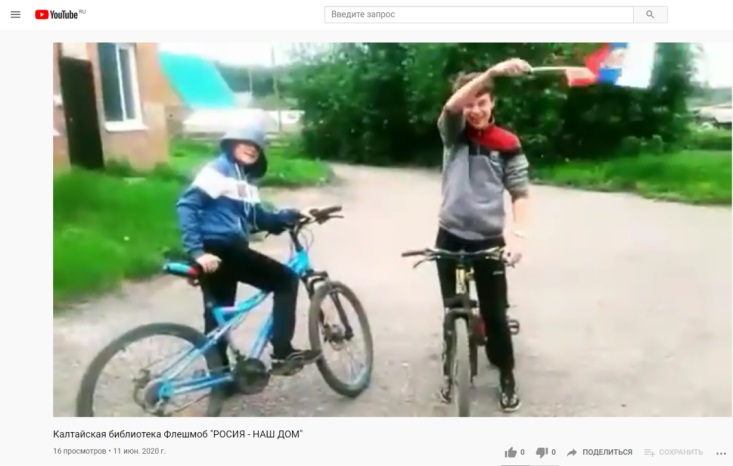 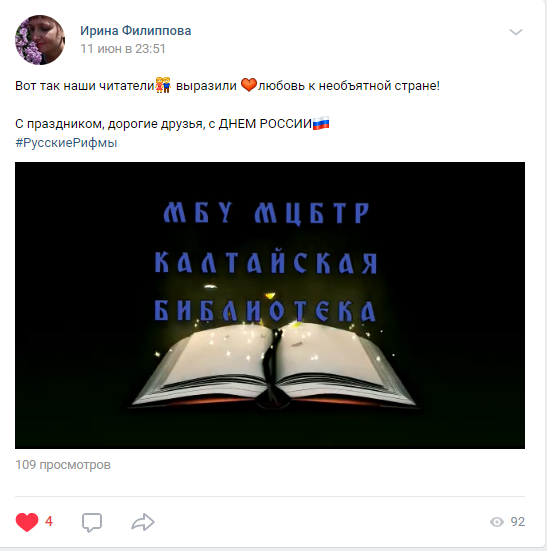 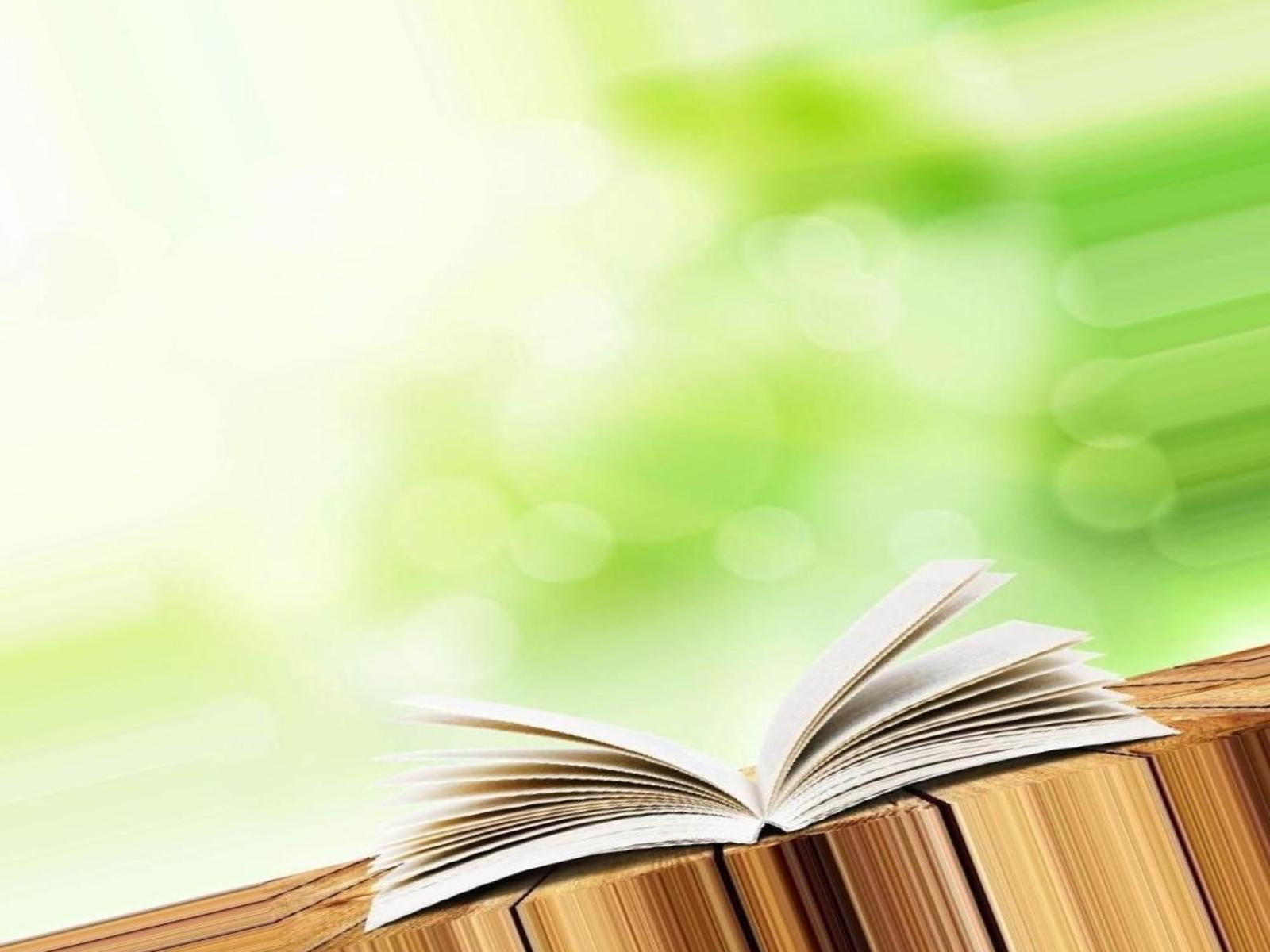 Акция в онлайн режиме «Читаем детям о войне» натолкнула меня еще на одну мысль, так родился онлайн проект по сказкотерапии «Сказочный мир».
Для ребенка сказочная история является проводником во «взрослую» жизнь , первой «школой жизни», мерой добра и зла, так как в сказочном сюжете зашифровано большинство основных проблем и жизненных ситуаций, которые переживает человек. Процесс сказкотерапии позволяет ребенку осознать свои проблемы, а также увидеть различные пути их решения.
	Благодаря этому проекту в наше тяжелое время самоизоляции хочется быть полезной даже на расстоянии.
Судя по количеству просмотров и этот проект нашел свою аудиторию.
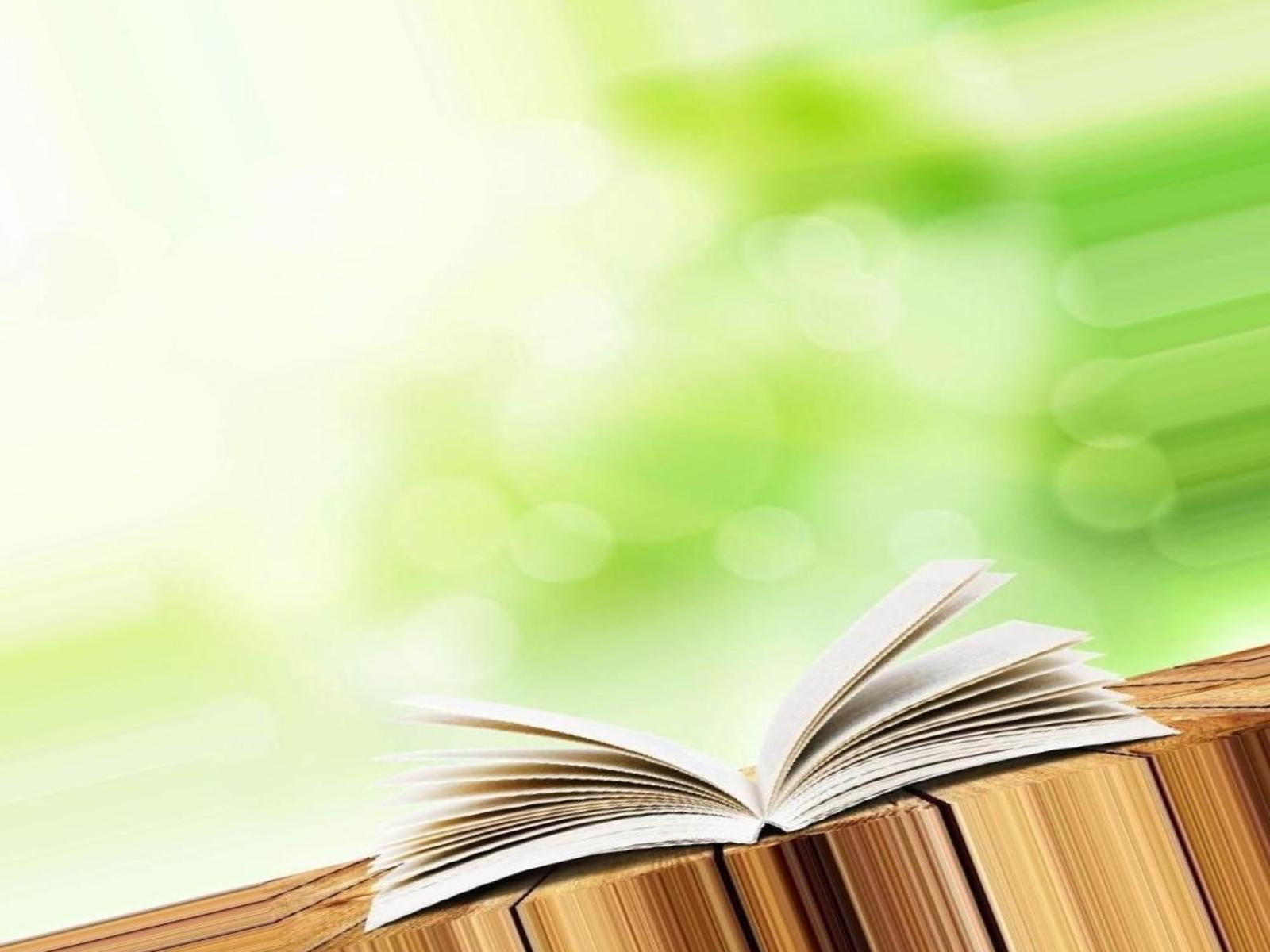 https://ok.ru/profile/576714993051/statuses/151859380743579
https://ok.ru/profile/576714993051/statuses/151968106605979
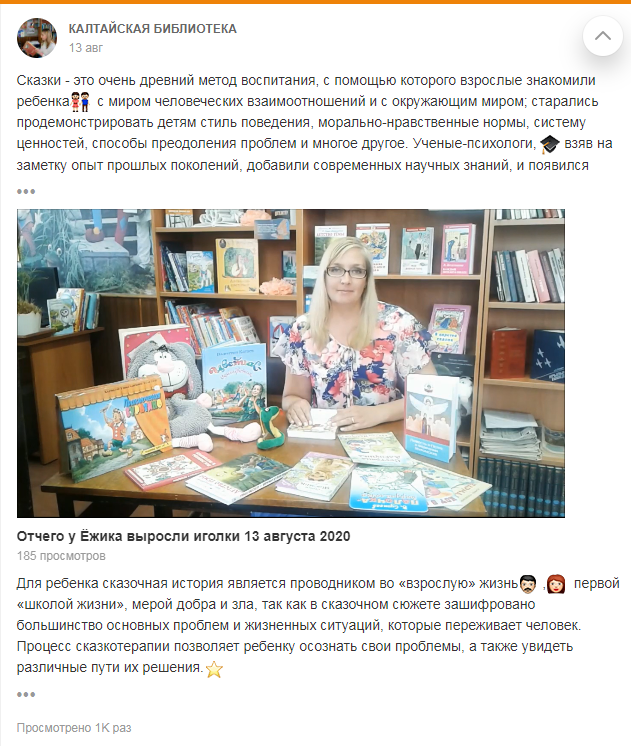 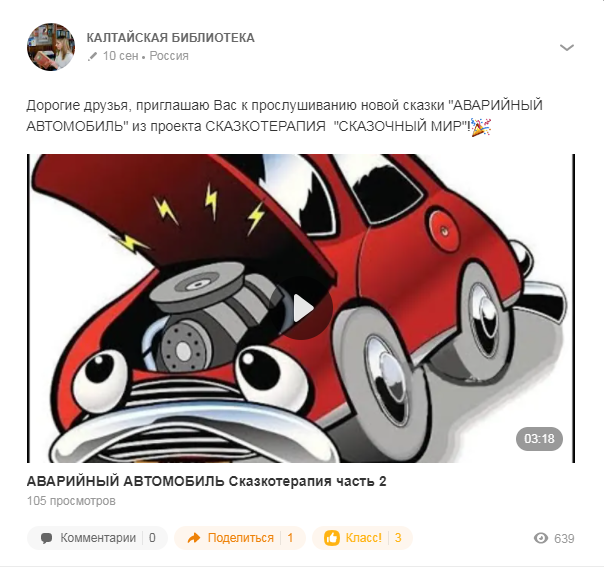 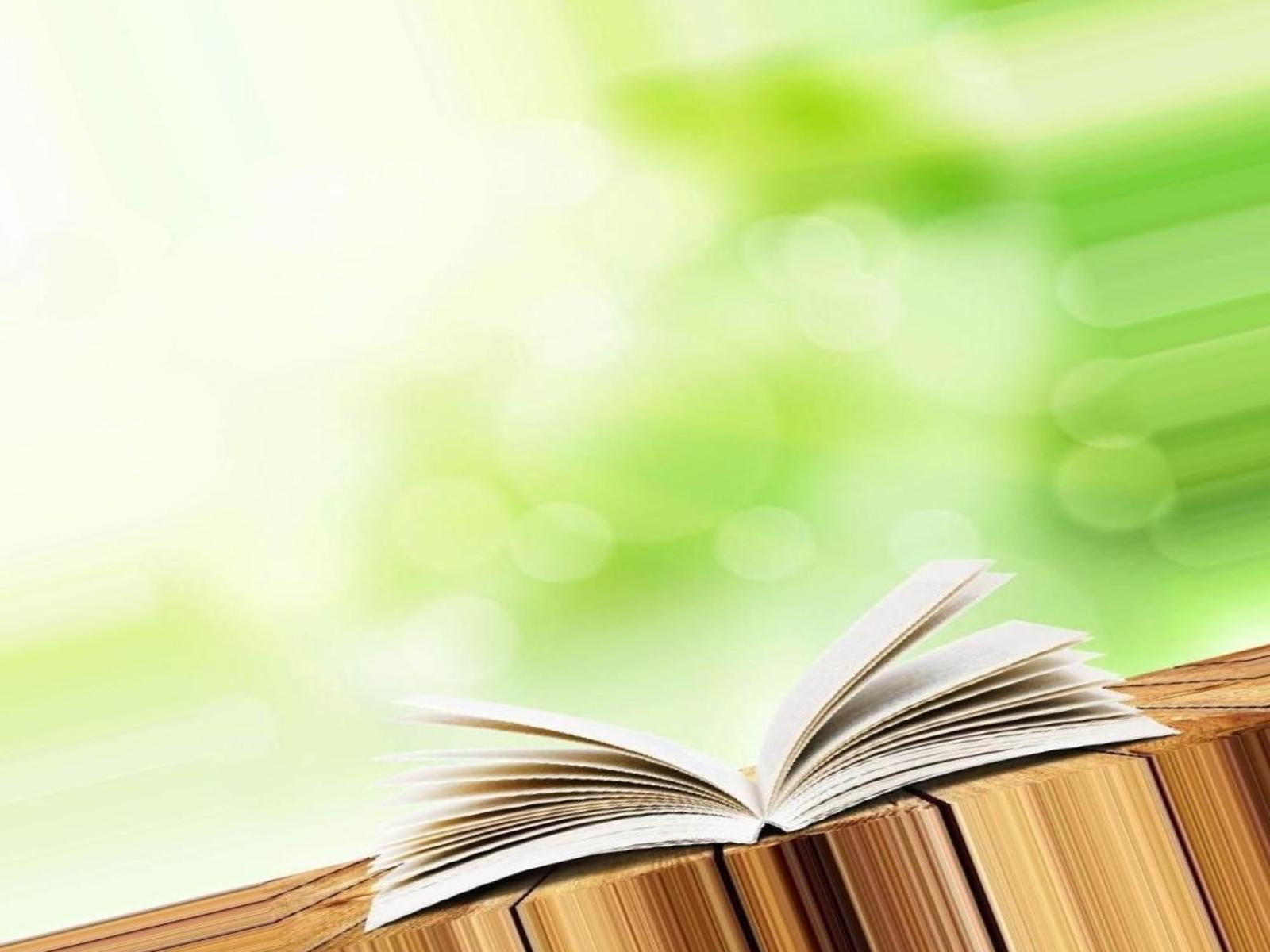 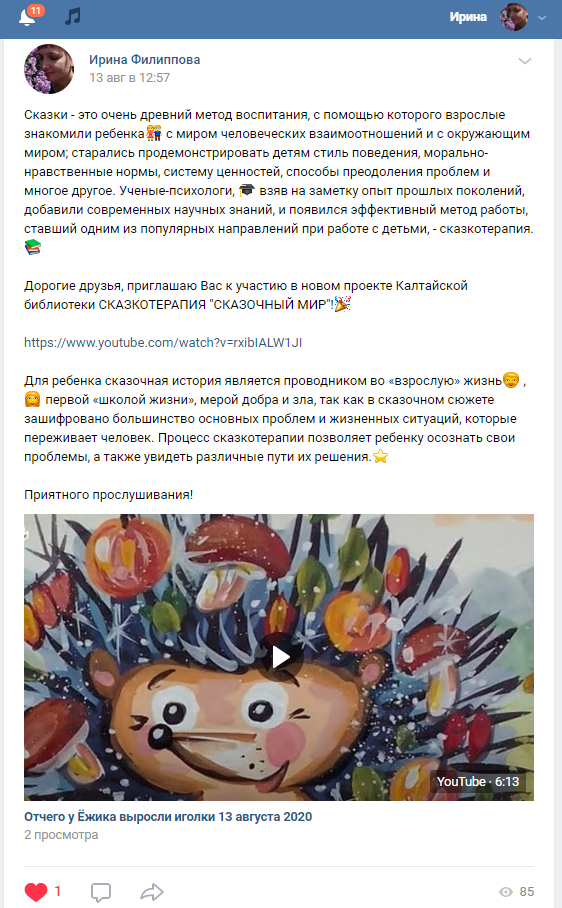 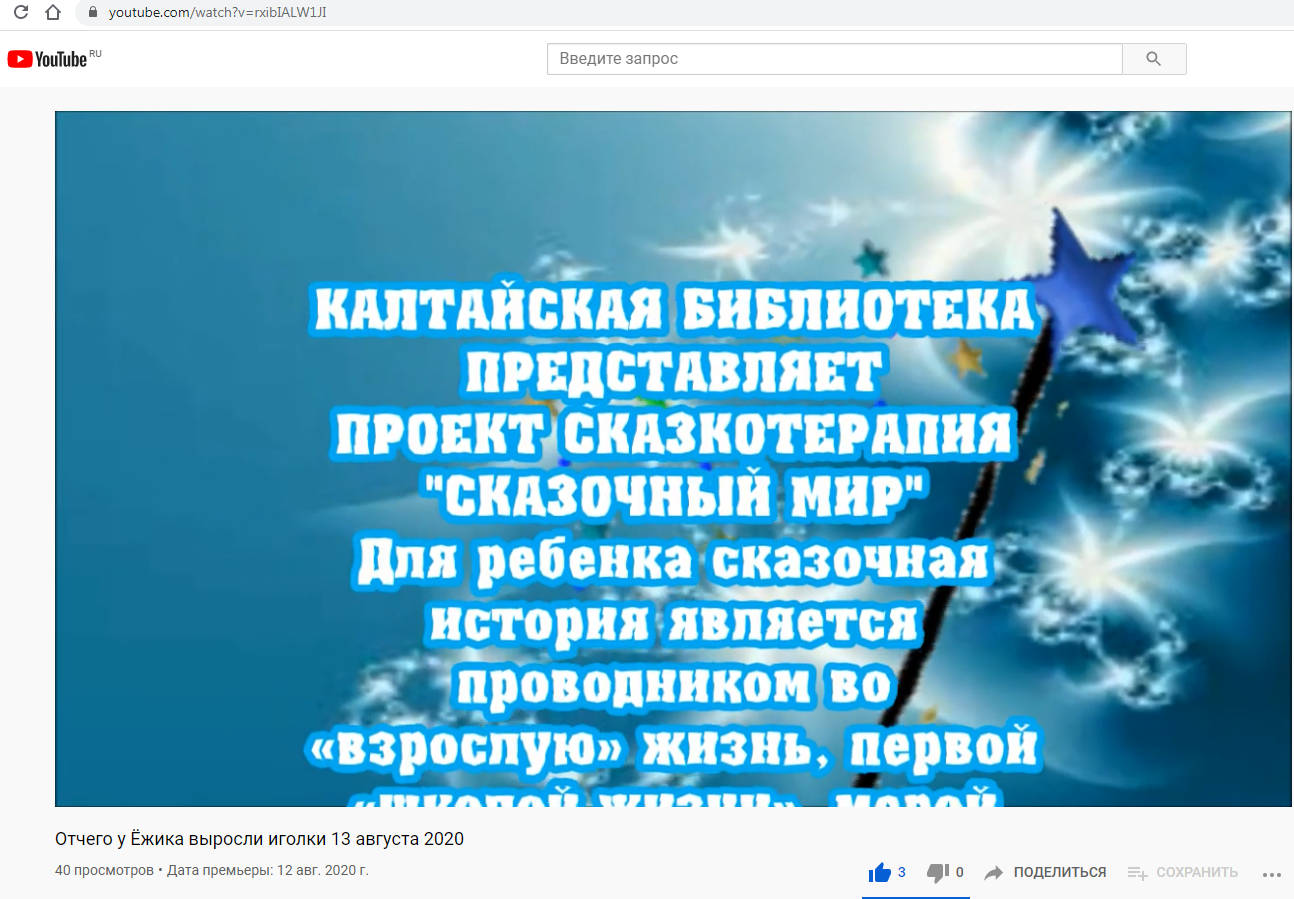 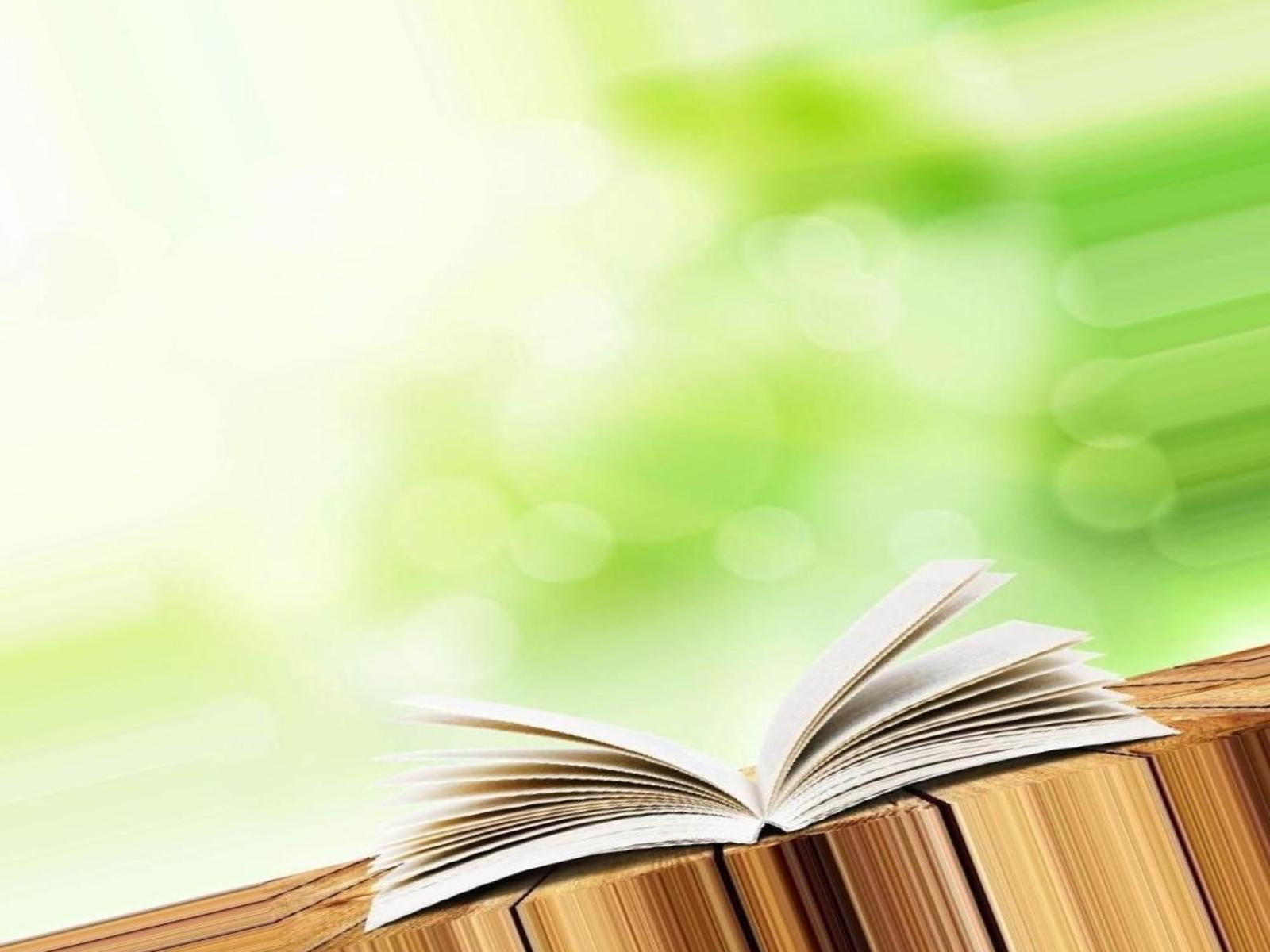 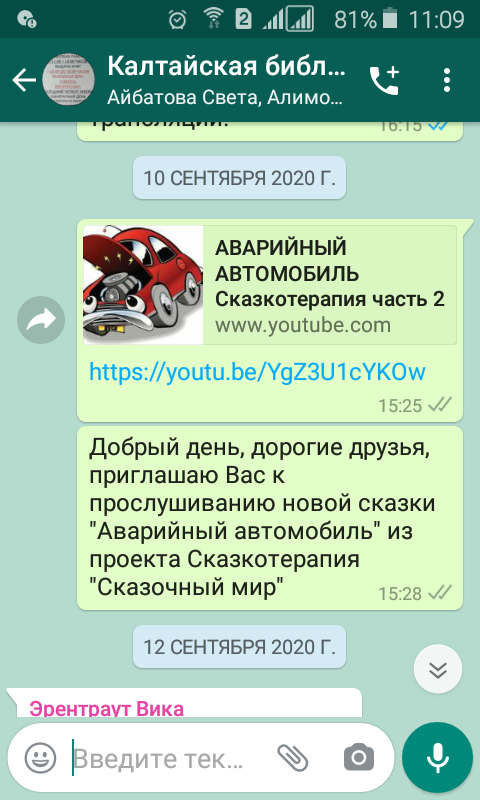 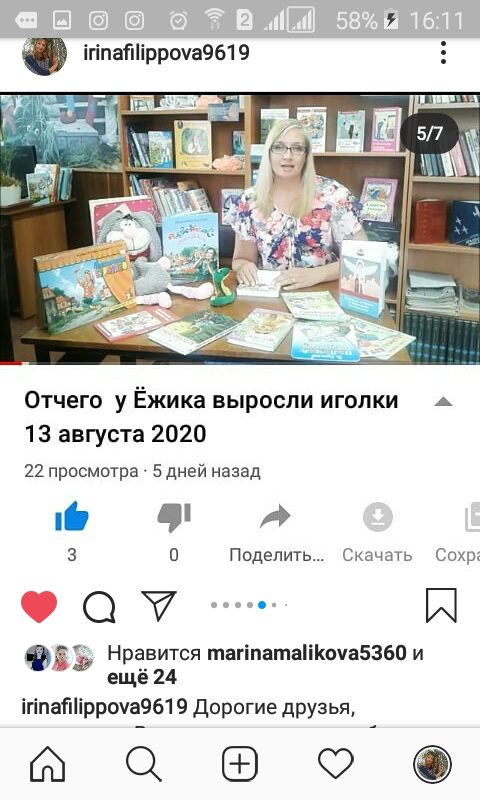 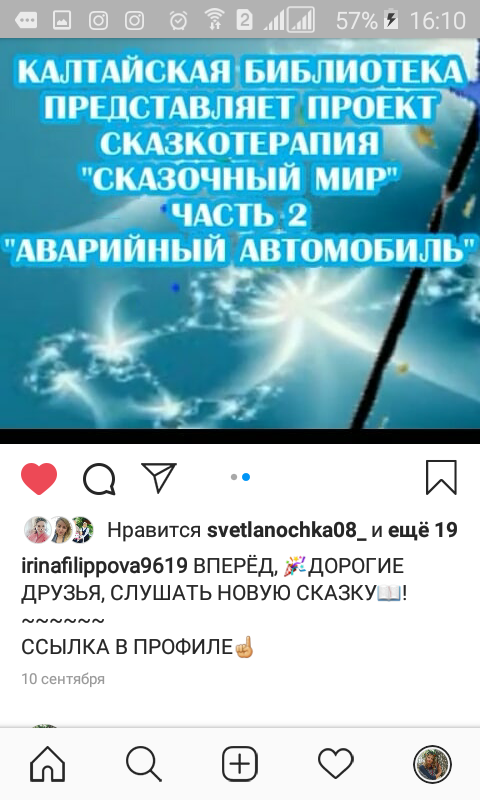 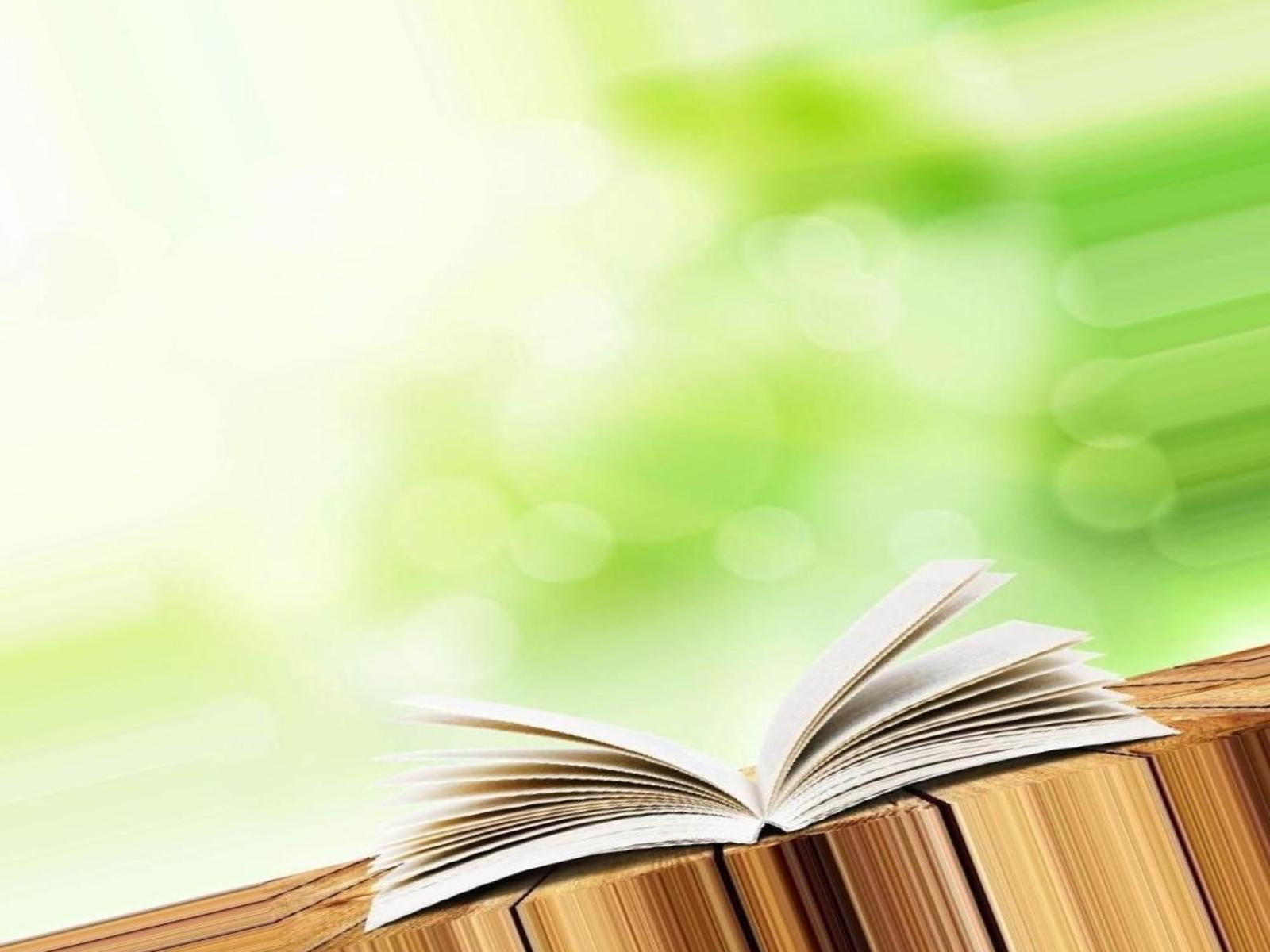 День толерантности в необычном формате прошел в Калтайском детском саду, при помощи коротких видеороликов на которых было записано мое обращение к ребятам https://www.youtube.com/watch?v=e8M35JRy07s&feature=youtu.be , ознакомление с праздником и последовательность в проведении игр. 
	В конце мероприятия ребятам было предложено изобразить символ Дня толерантности - солнышко, приклеивая свои ладошки из цветной бумаги, ребята проговаривали, и закрепляли, что толерантность это - уважение, взаимопонимание, доброта, доверие, взаимодоверия, терпимость, уважительно относиться друг к другу, милосердие и .т.д.
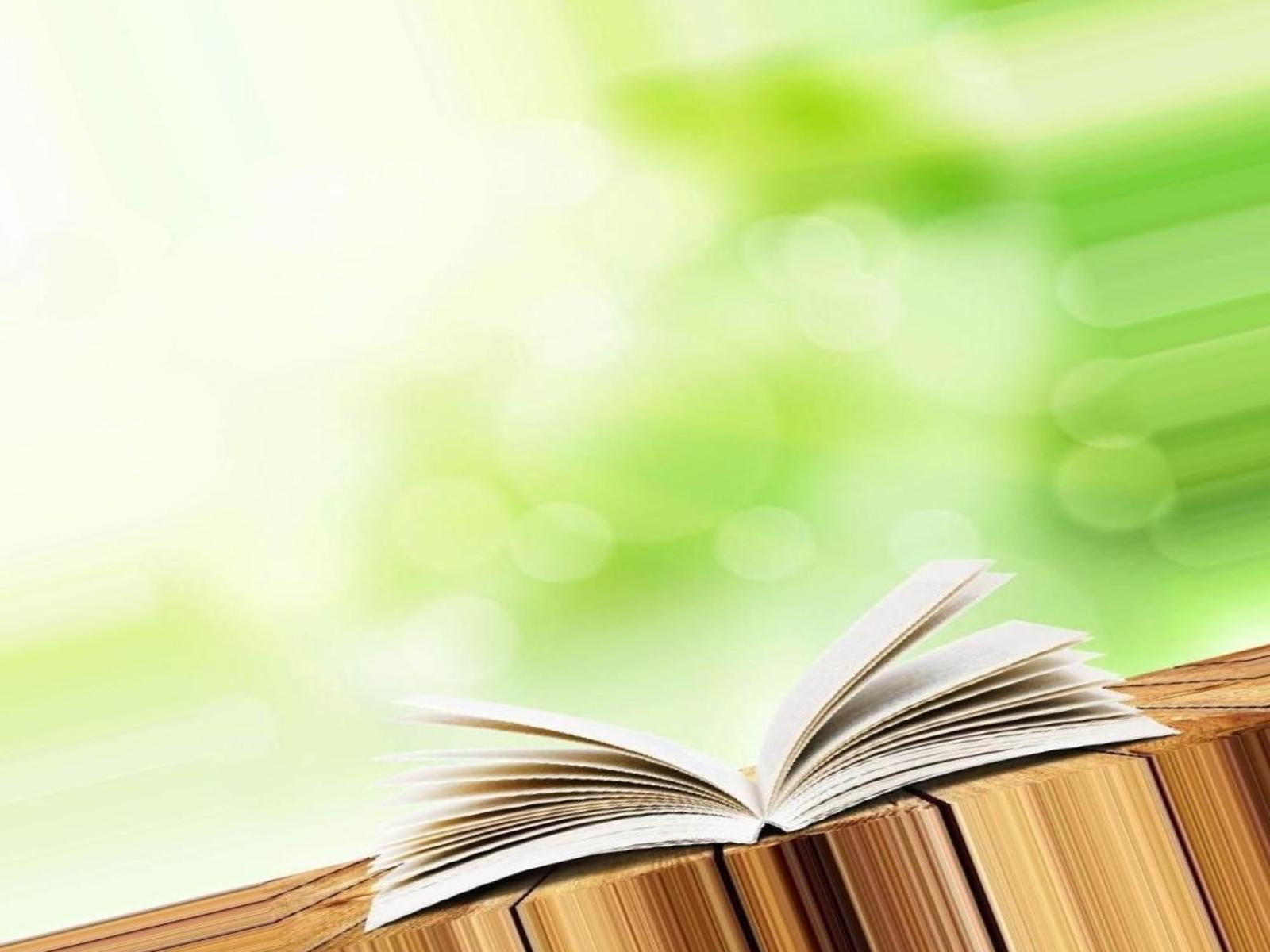 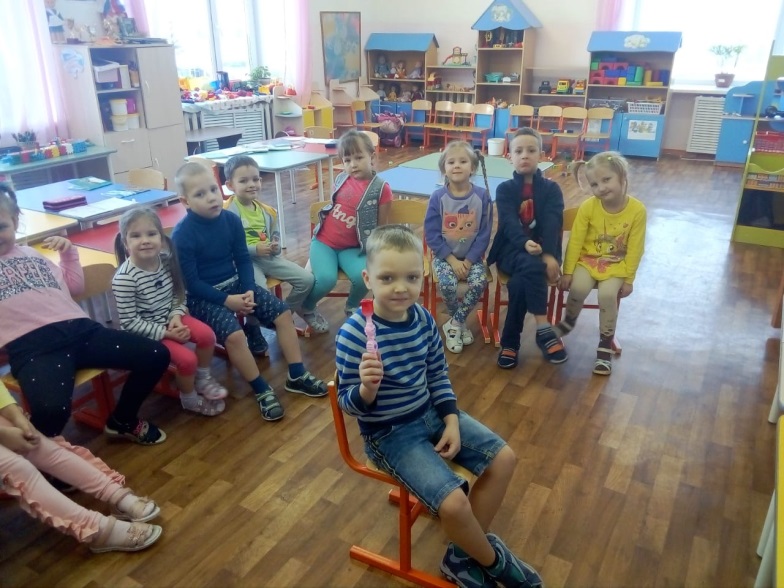 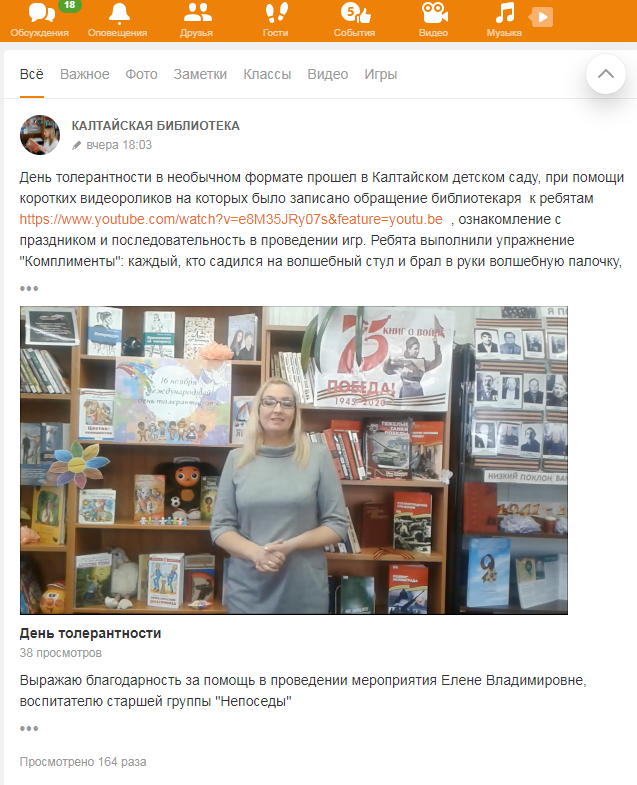 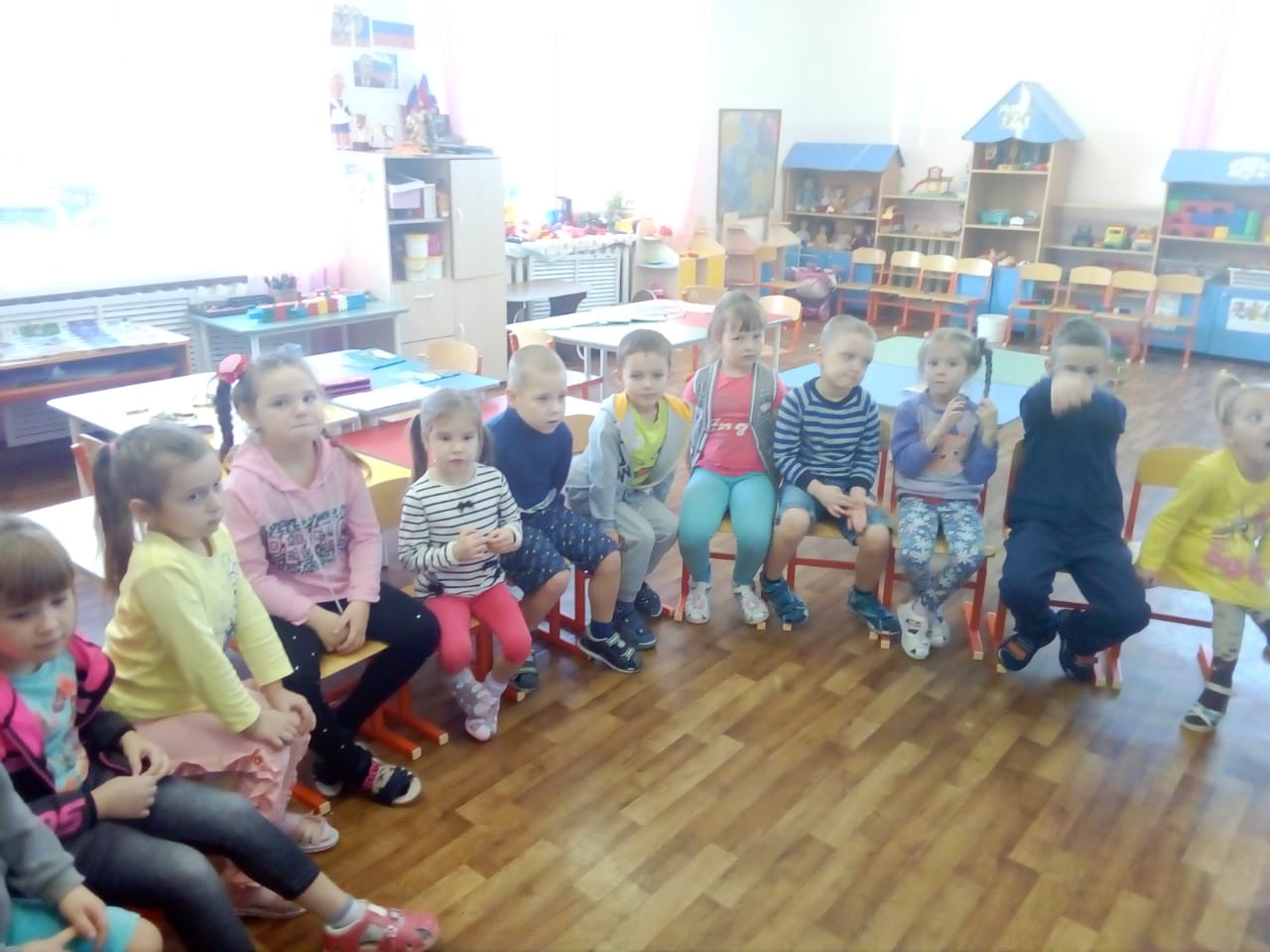 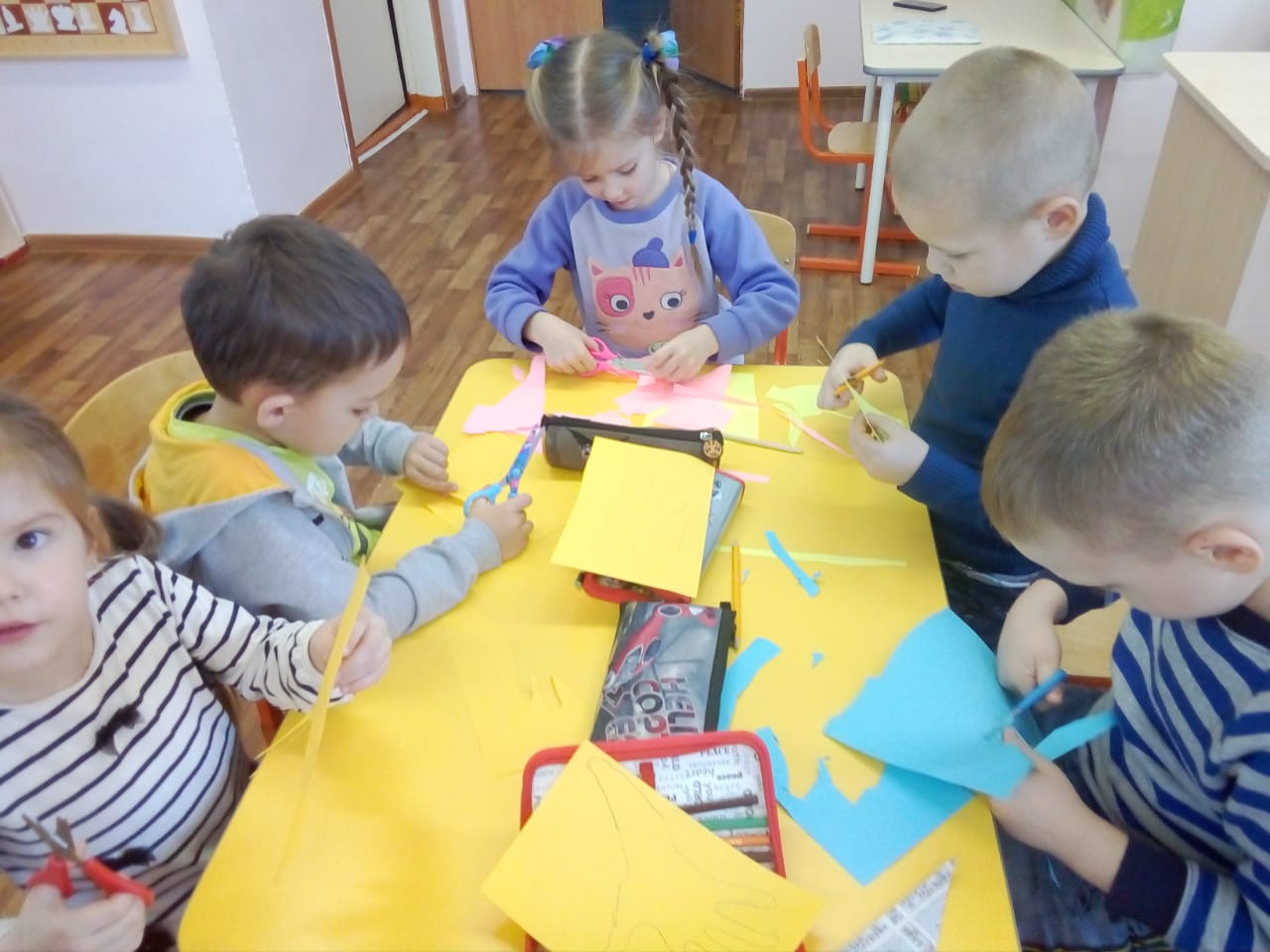 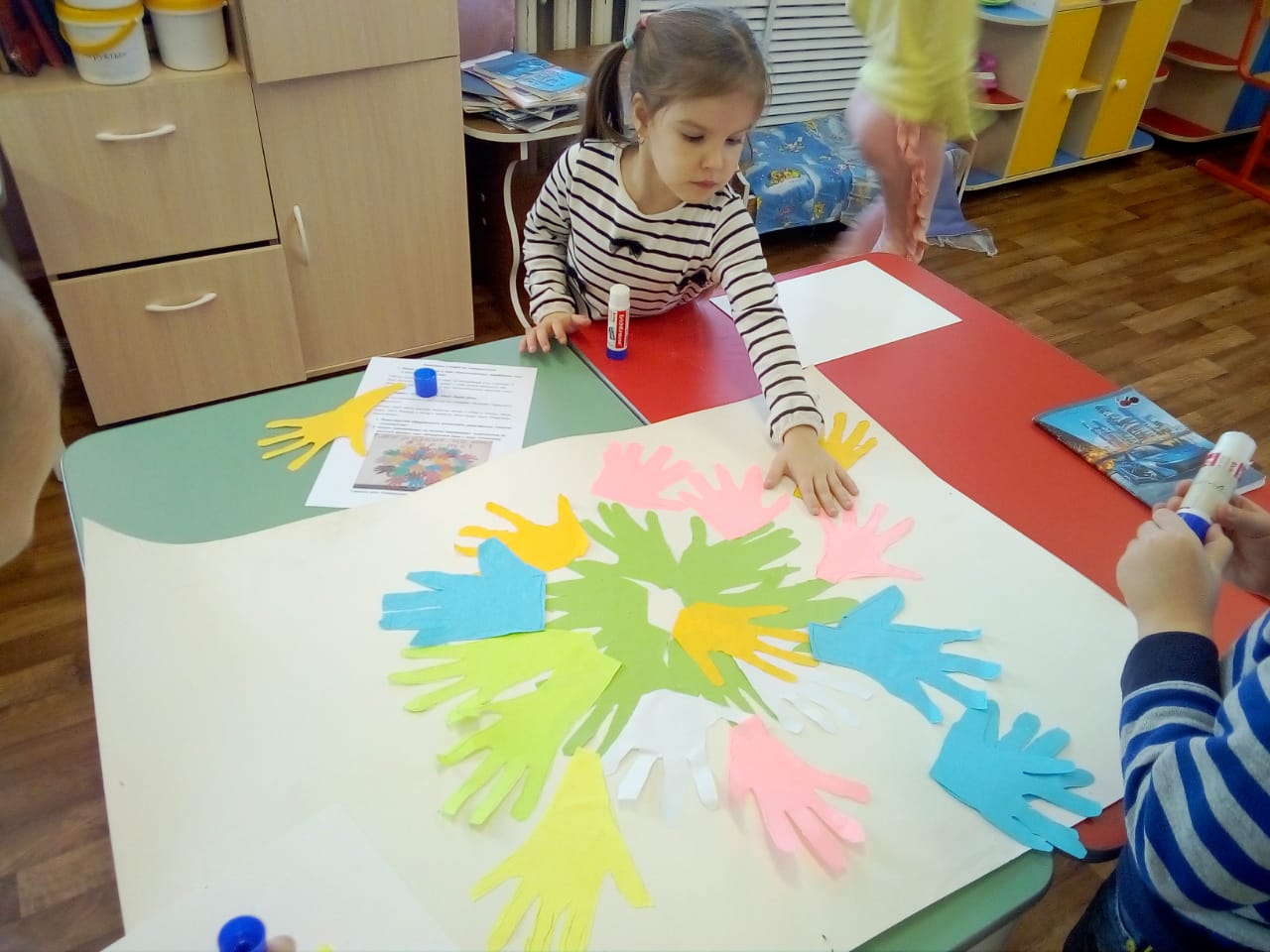 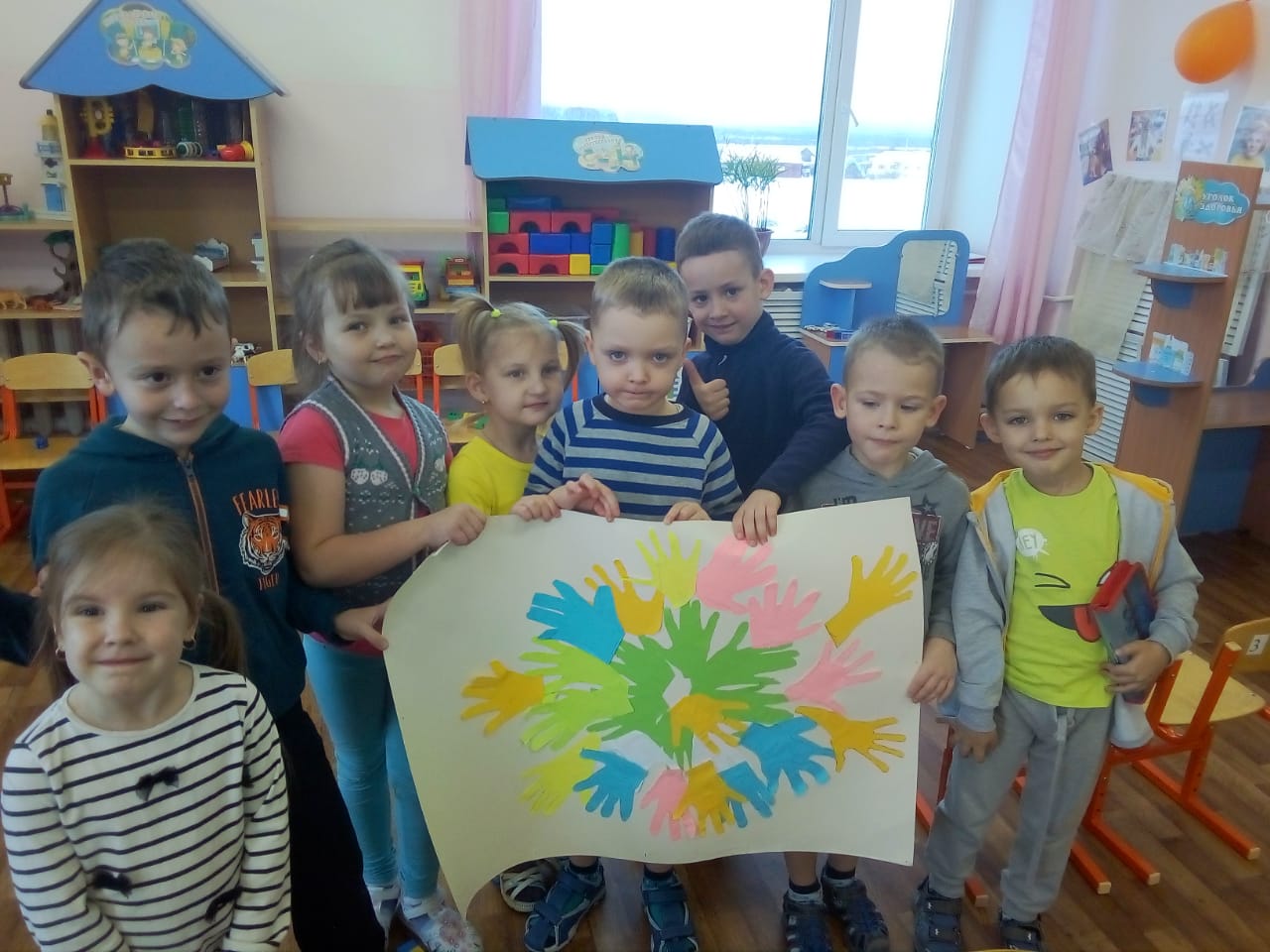 Таким образом проект «Библиотека в онлайн формате» процветает в Калтайской библиотеке и в социальных сетях набирает  обороты. Пользователям интересен контент который публикуется.
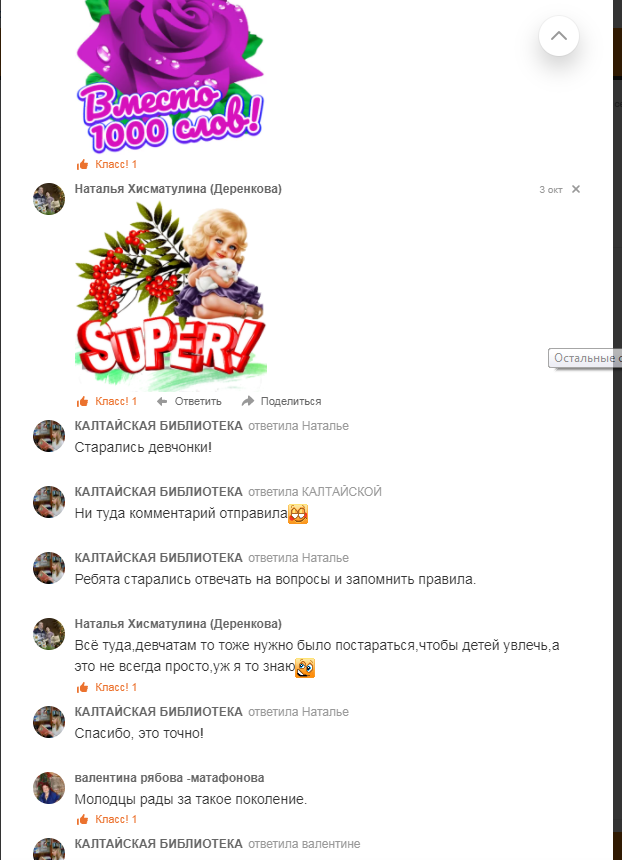 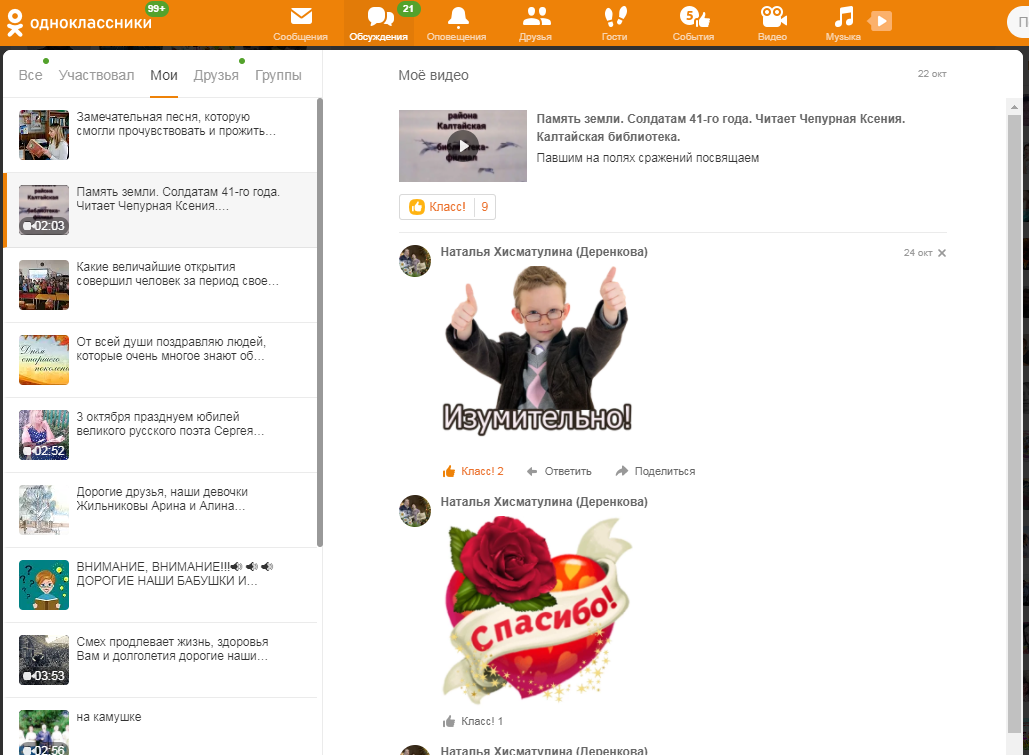 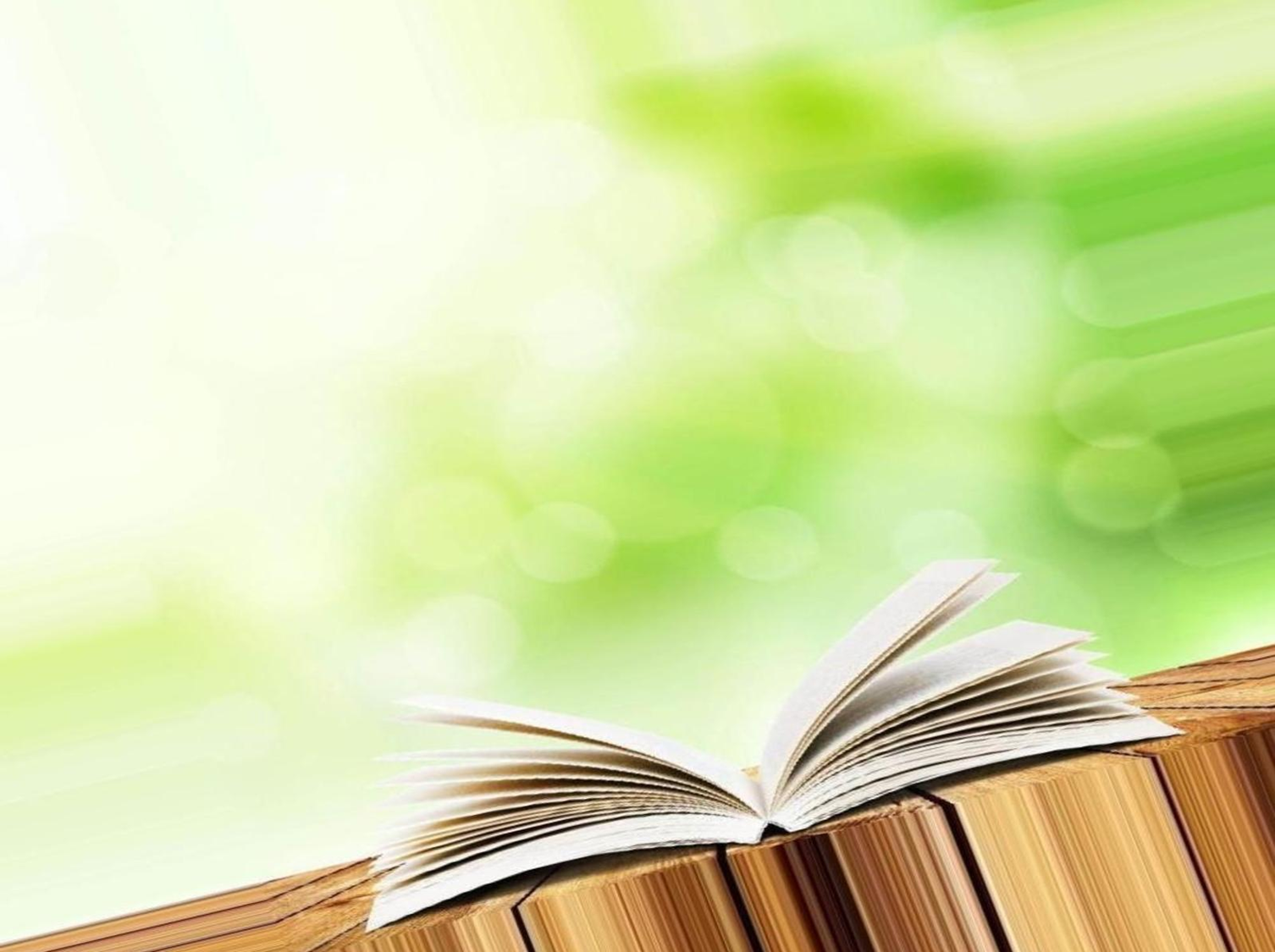 Благодарю за внимание!